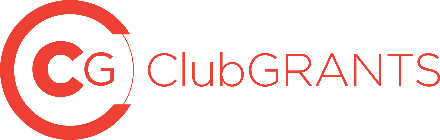 2024 Fairfield ClubGRANTS Information Session
Hosted by Fairfield City Council
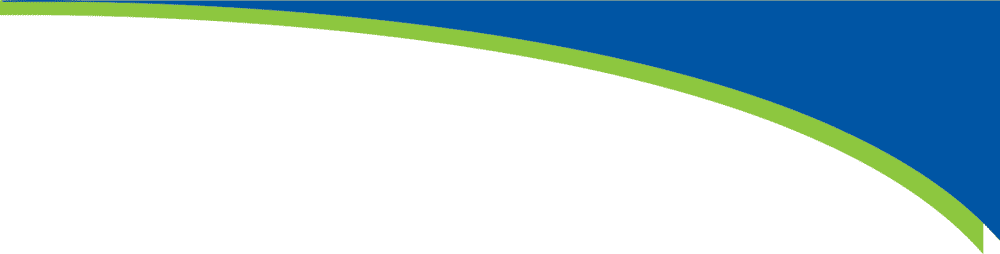 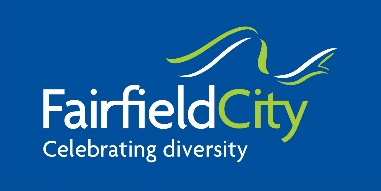 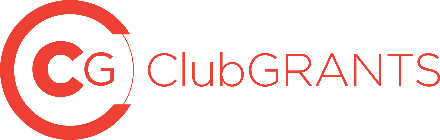 Fairfield ClubGRANTS Information Session 2024
Welcome & Housekeeping
Please ensure your mobile phones are on silent
Introduce yourself and the organisation you are from 
Please keep your questions to the end as we will have time to answer any questions at the end of the session
We will send all participants a copy of the PowerPoint after the workshop
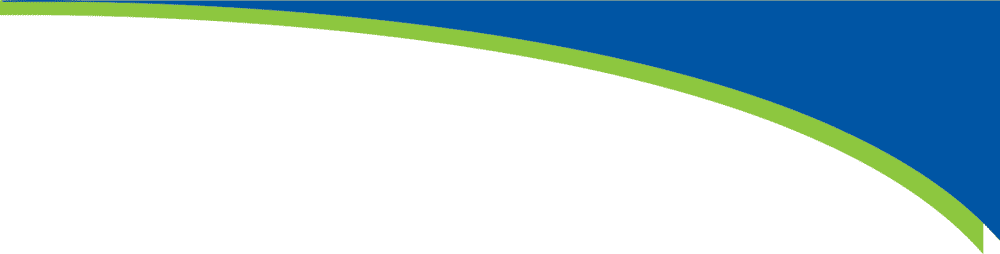 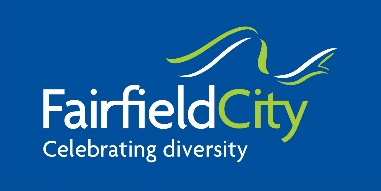 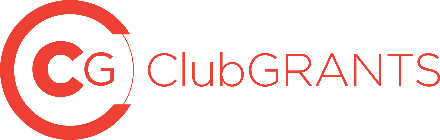 Acknowledgment of Country
We would like to Acknowledge the Cabrogal of the Darug Nation who are the Traditional Custodians of this Land we are meeting on today. We also pay our respect to the Elders both past and present and future of the Darug Nation.
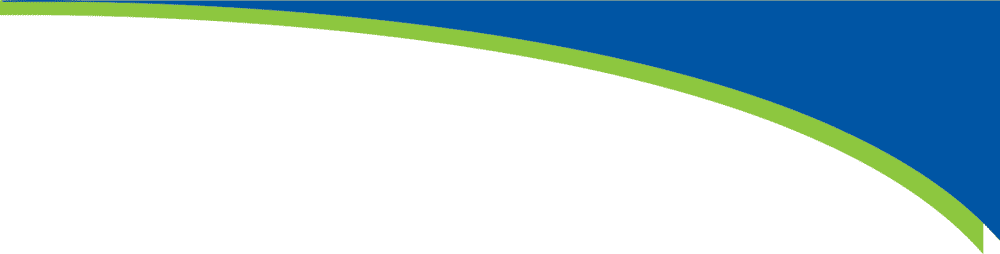 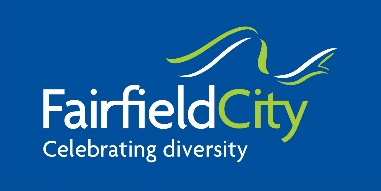 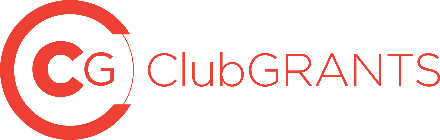 What is ClubGRANTS?
[Speaker Notes: Projects must be specifically targeted at meeting the needs of Fairfield residents 
Can be located outside of the Fairfield LGA however must benefit and service the Fairfield Area]
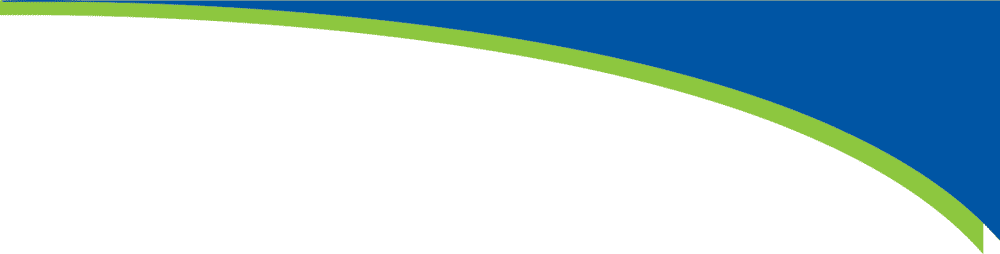 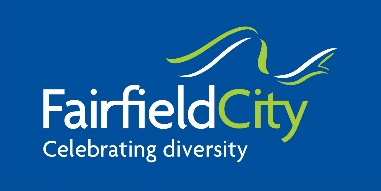 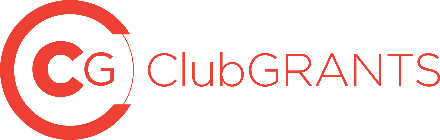 ClubGRANTS Guidelines – September 2023
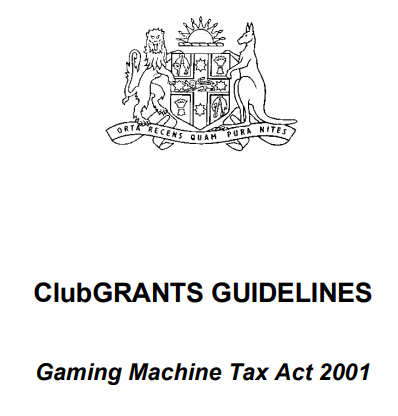 [Speaker Notes: Keep up to date with ClubGRANTS guidelines – they were last updated in September 2023 but are generally updated every year or two. Read the guidelines carefully.]
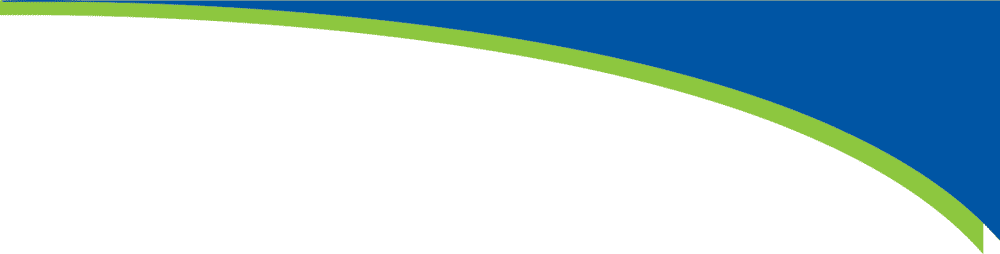 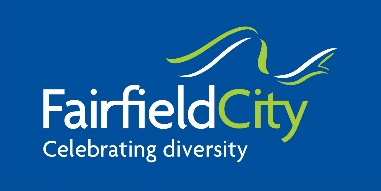 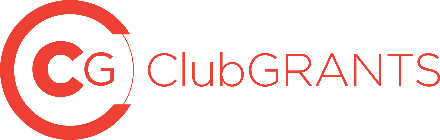 11 Participating Clubs
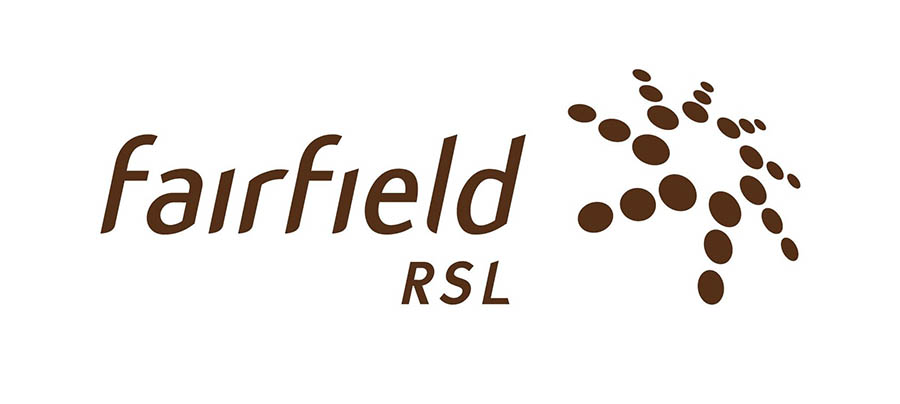 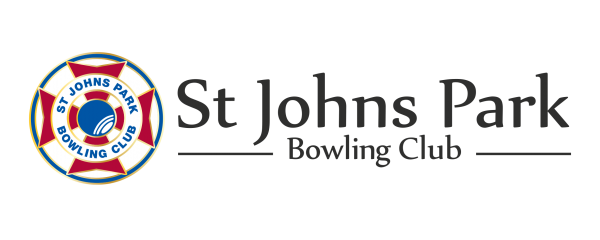 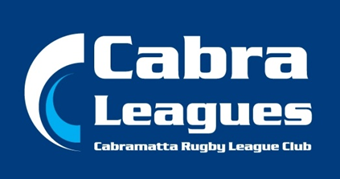 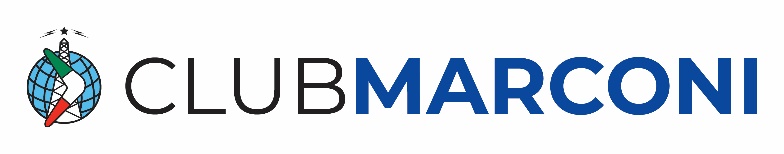 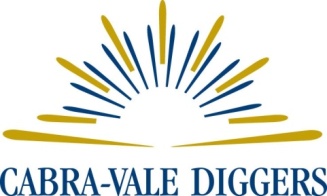 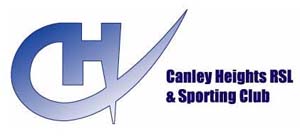 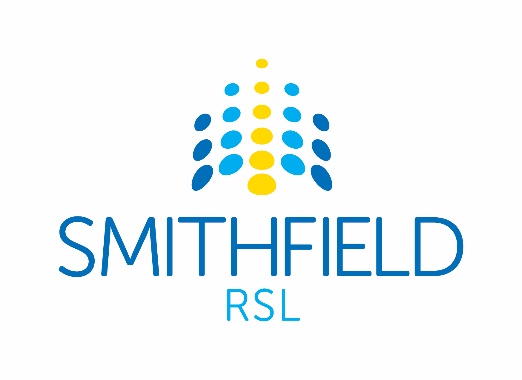 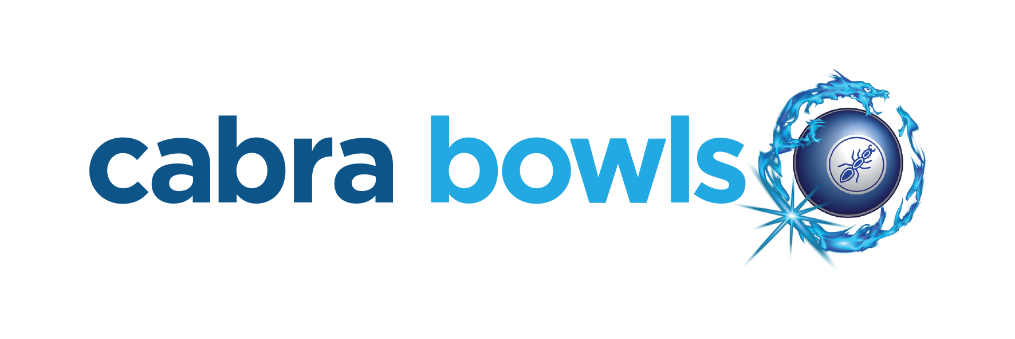 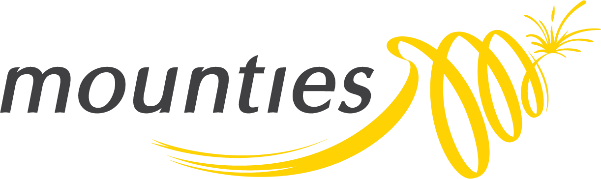 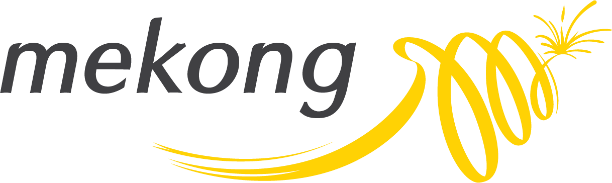 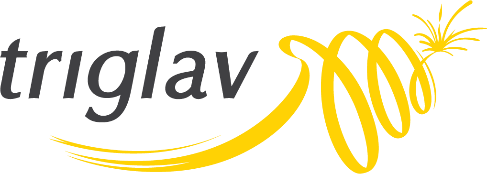 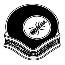 [Speaker Notes: 11 participating clubs:
Club Marconi
Triglav Mounties Group – St John’s Park
Cabramatta Rugby Leagues Club 
St John’s Park Bowling Club
Canley Heights RSL
Fairfield RSL
Mekong Mounties Group – Cabramatta
Mounties - Mount Pritchard
Cabra-Vale Diggers
Smithfield RSL
Cabramatta Bowls]
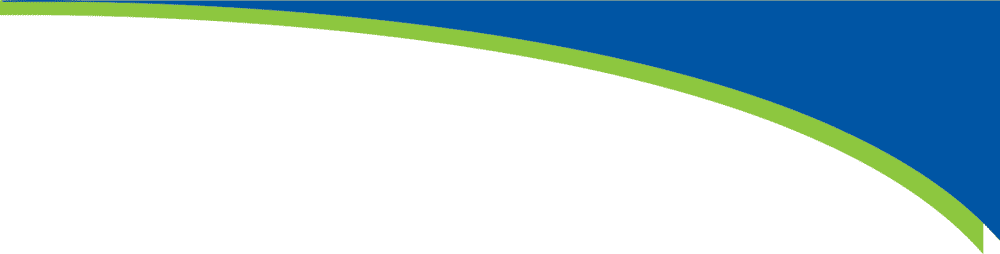 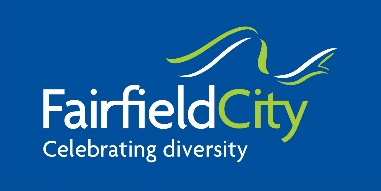 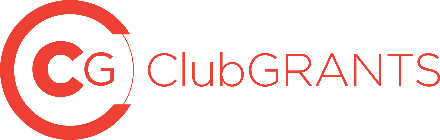 2024 Round Dates
[Speaker Notes: Applications close at 5pm on Friday 31 May 2024

New guidelines and change of applications dates as per September 2023 guidelines]
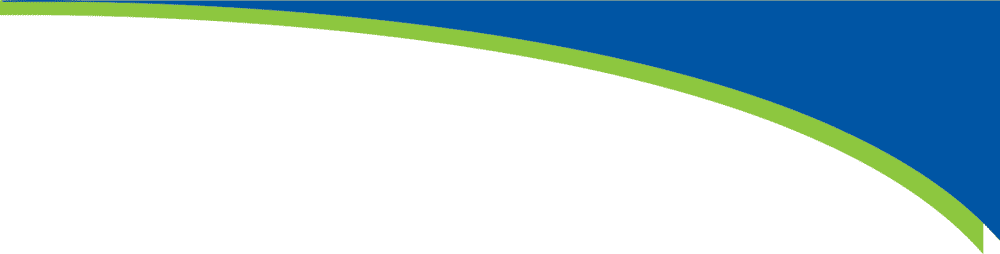 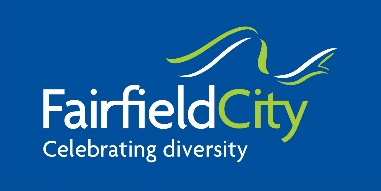 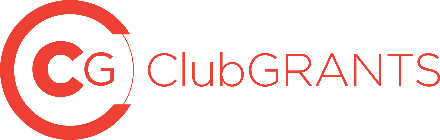 2023 Category 1
Total amount funded

95 projects 
$1,572.470
[Speaker Notes: Can find category 1 and 2 grants???]
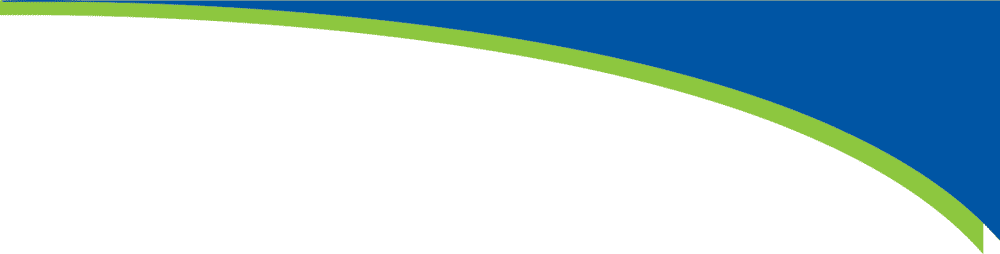 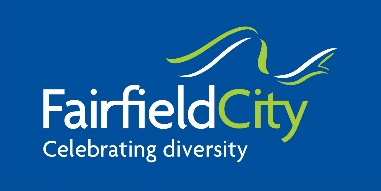 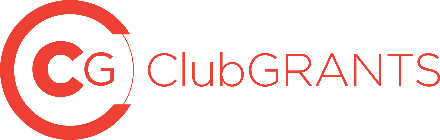 ClubGRANTS Categories
Category 1
Eligible Category 1 expenditure is for projects and/or services that contribute to the welfare and broader social fabric of the local community and are aimed at improving the living standards of low income and disadvantaged people. 
Funding will be granted for:
Specific community welfare and social services
Community development projects, activities or events
Health services and employment assistance activities
[Speaker Notes: Council administers Category 1 funds ONLY]
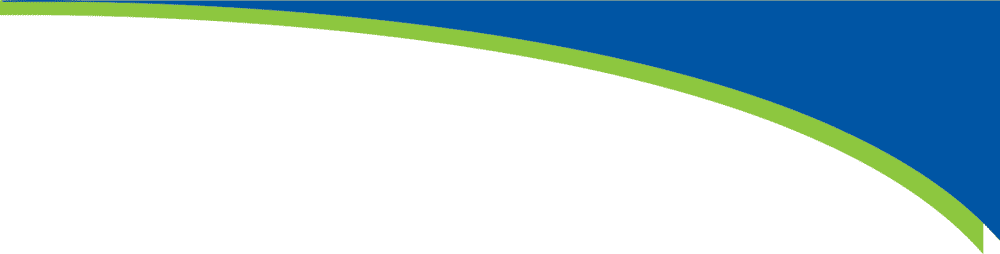 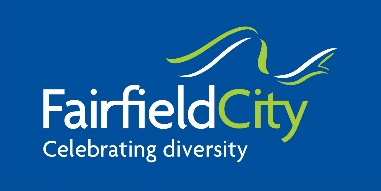 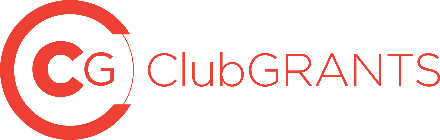 Support programs for young people
Youth Projects
Group Training
Employment Programs
What kind of Cat 1 projects are funded through ClubGRANTS?
Artistic Projects
Disability programs
Community Events
Innovative Community Projects
Education programs for CALD Communities
Projects for older people
Social 
Enterprise
Community workshops
[Speaker Notes: I’ll run through some examples of projects previously funded last year towards the end of the session to give you an idea of the types and variety of projects funded 
Community Outcome]
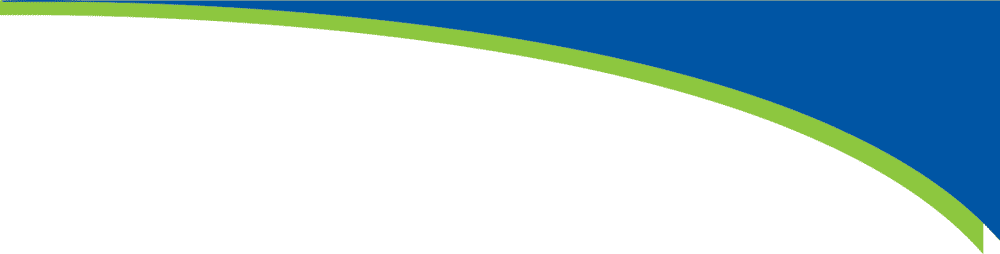 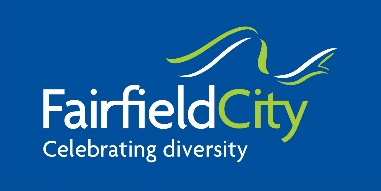 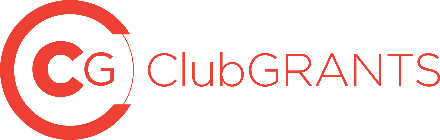 Community Welfare and Social Services
Community Development
Community Health Services
Employment Assistance Activities
[Speaker Notes: These are the ClubGRANTs Priority Areas listed in the ClubGRANTs Guidelines]
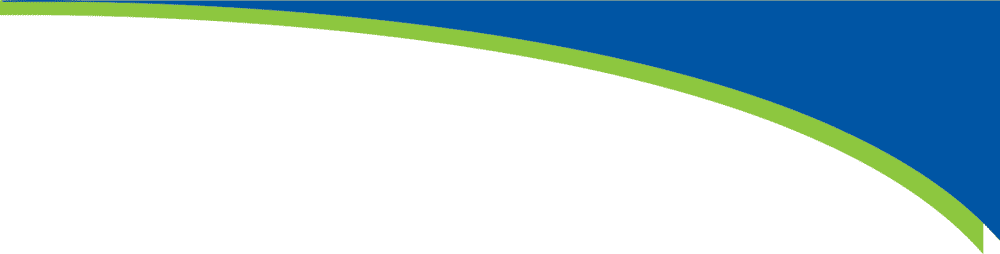 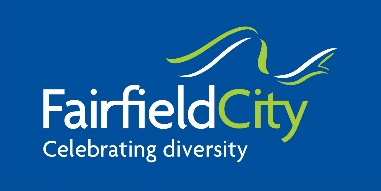 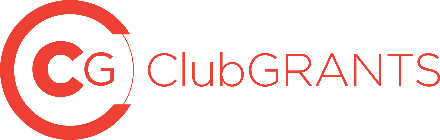 ClubGRANTS Priority Areas
[Speaker Notes: Funding for medical research is not eligible as Category 1 expenditure.]
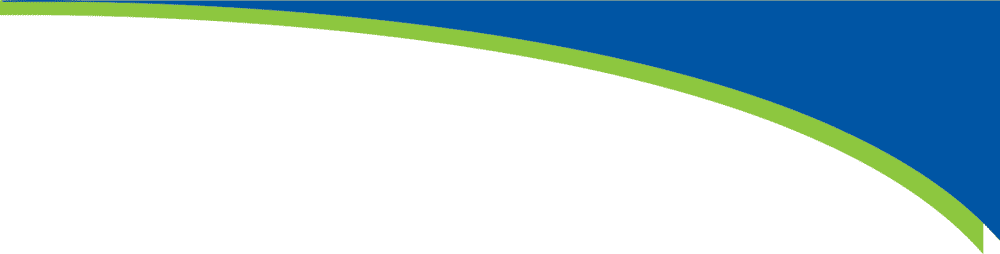 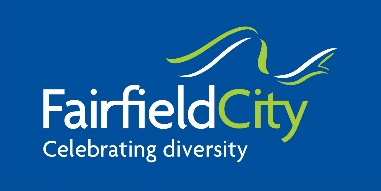 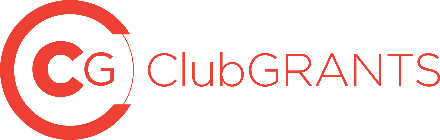 ClubGRANTS Priority Areas
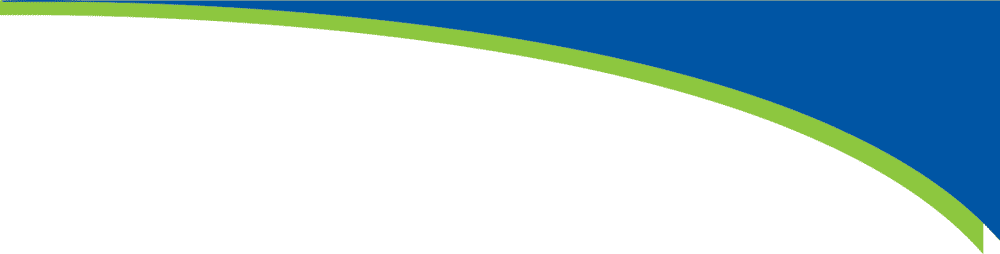 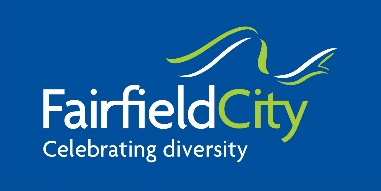 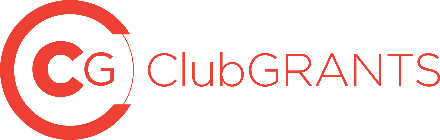 ClubGRANTS Priority Areas
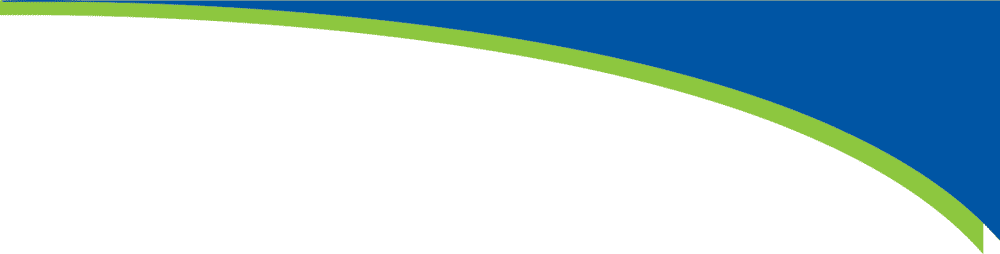 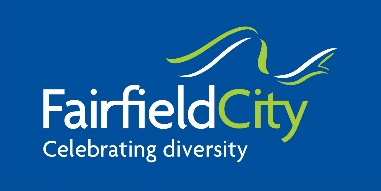 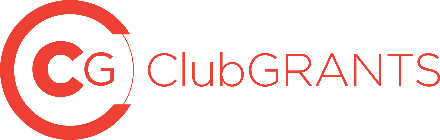 ClubGRANTS Priority Areas
Family Support
Supported emergency or low cost accommodation
Counselling services
Domestic Violence services
Child Care and Child protection
Aged, Disability or youth services
Veteran welfare services
Services to victims of natural disasters
Volunteer emergency services, such as surf life-saving and rural fire services
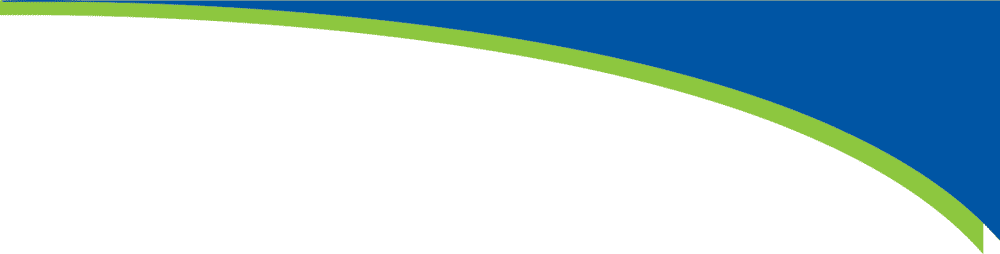 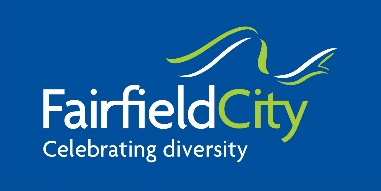 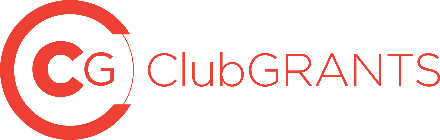 ClubGRANTS Categories
[Speaker Notes: Category 2 funding includes breakfast clubs and projects that include only the cost of equipment (no community development focus)
Speak to your local club!]
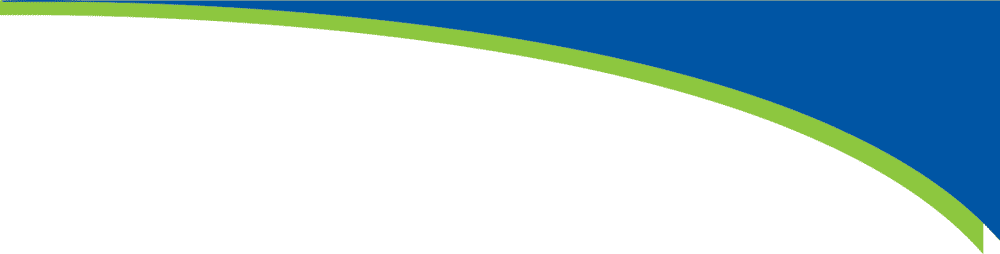 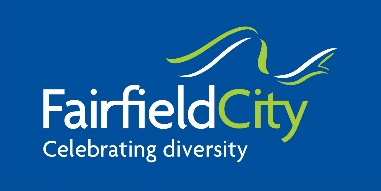 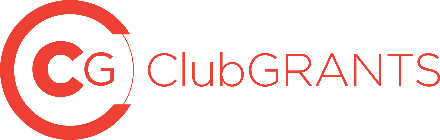 Where to find Category 1 & 2 grants?
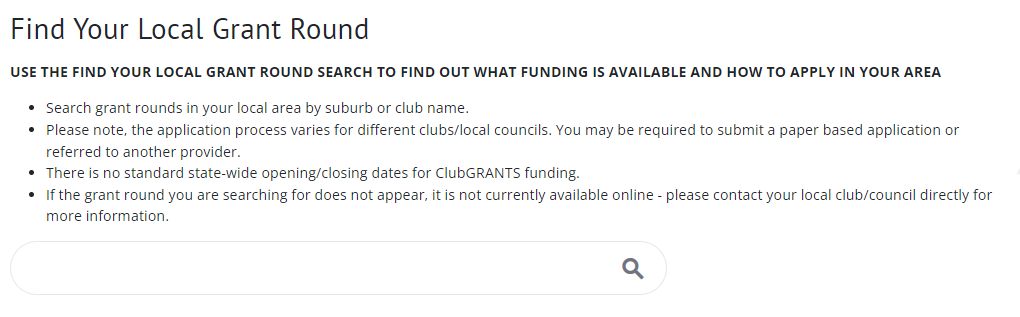 https://www.clubgrants.com.au/find-your-local-grant-round
[Speaker Notes: Can find category 1 and 2 grants.]
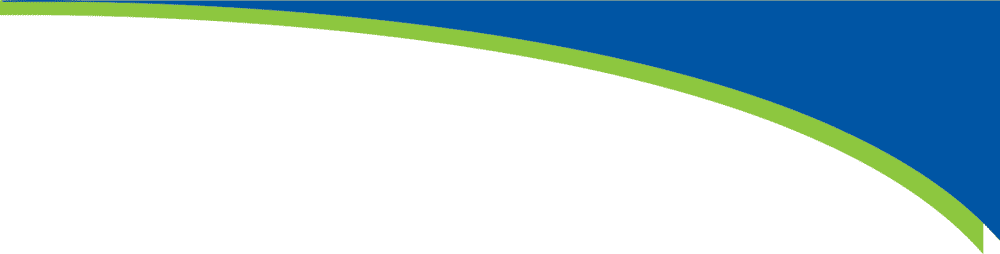 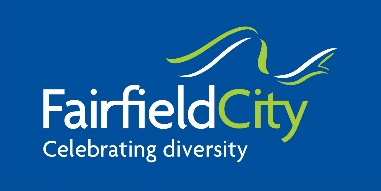 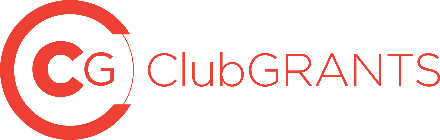 ClubGRANTS Categories
Clubgrants Category 3 Fund | NSW Government
[Speaker Notes: The Minister approves the eligibility, criteria and application dates for grant rounds under ClubGRANTS Category 3. 
Open twice a year]
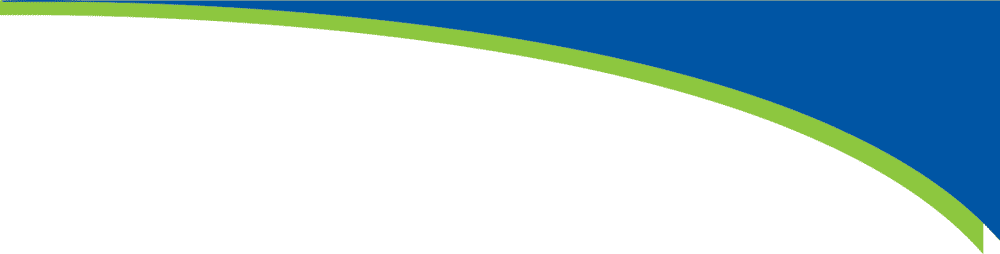 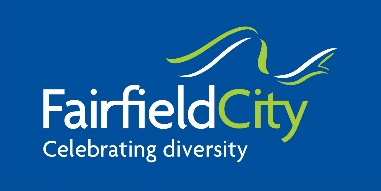 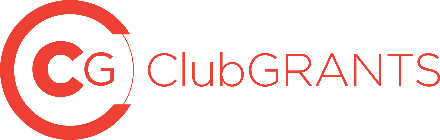 ClubGRANTS Categories
Category 3
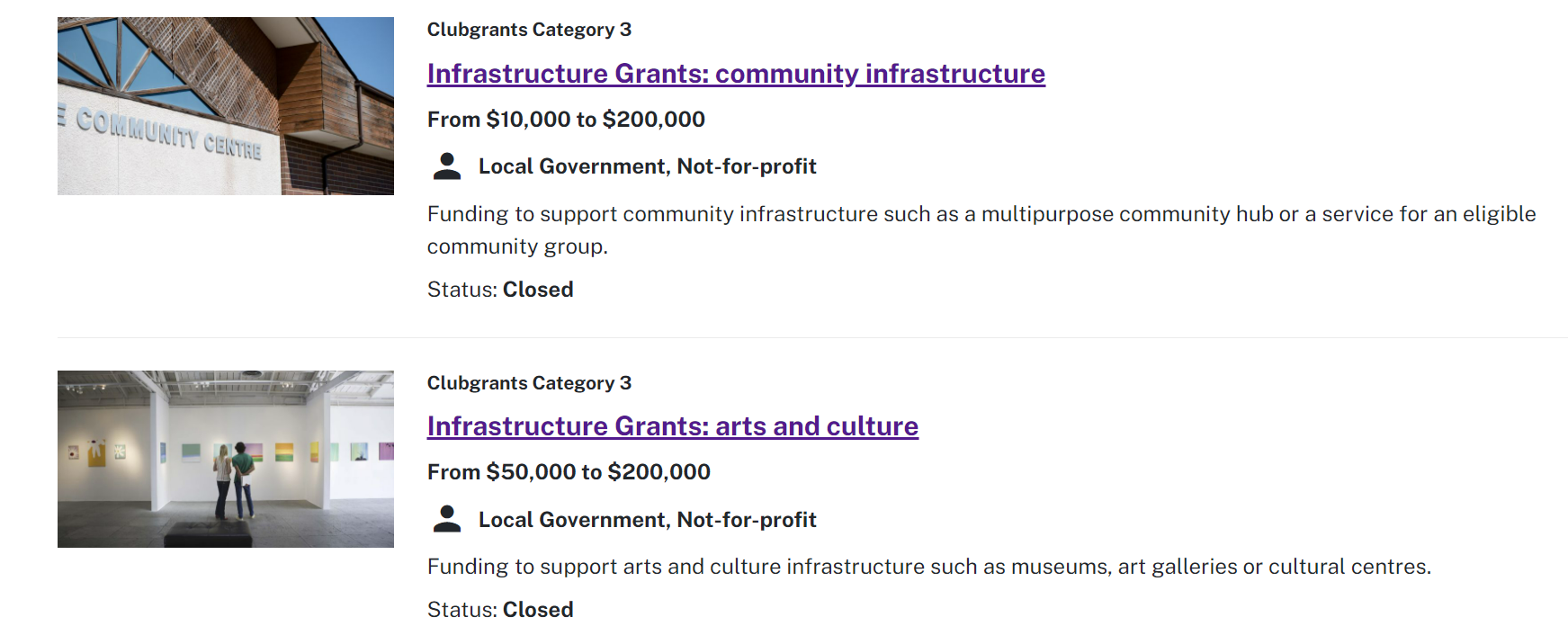 [Speaker Notes: Category 3 grants are administered by Liquor and Gaming 
The Minister approves the eligibility, criteria and application dates for grant rounds under ClubGRANTS Category 3. 
Open twice a year]
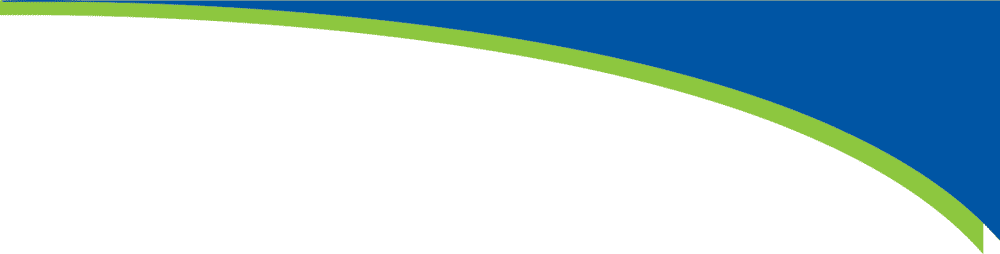 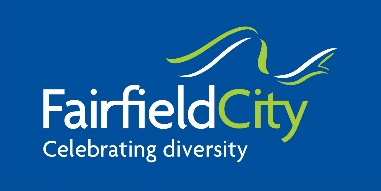 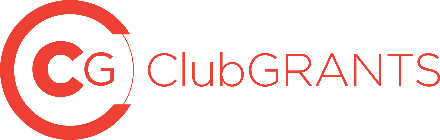 ClubGRANTS Categories
Category 3
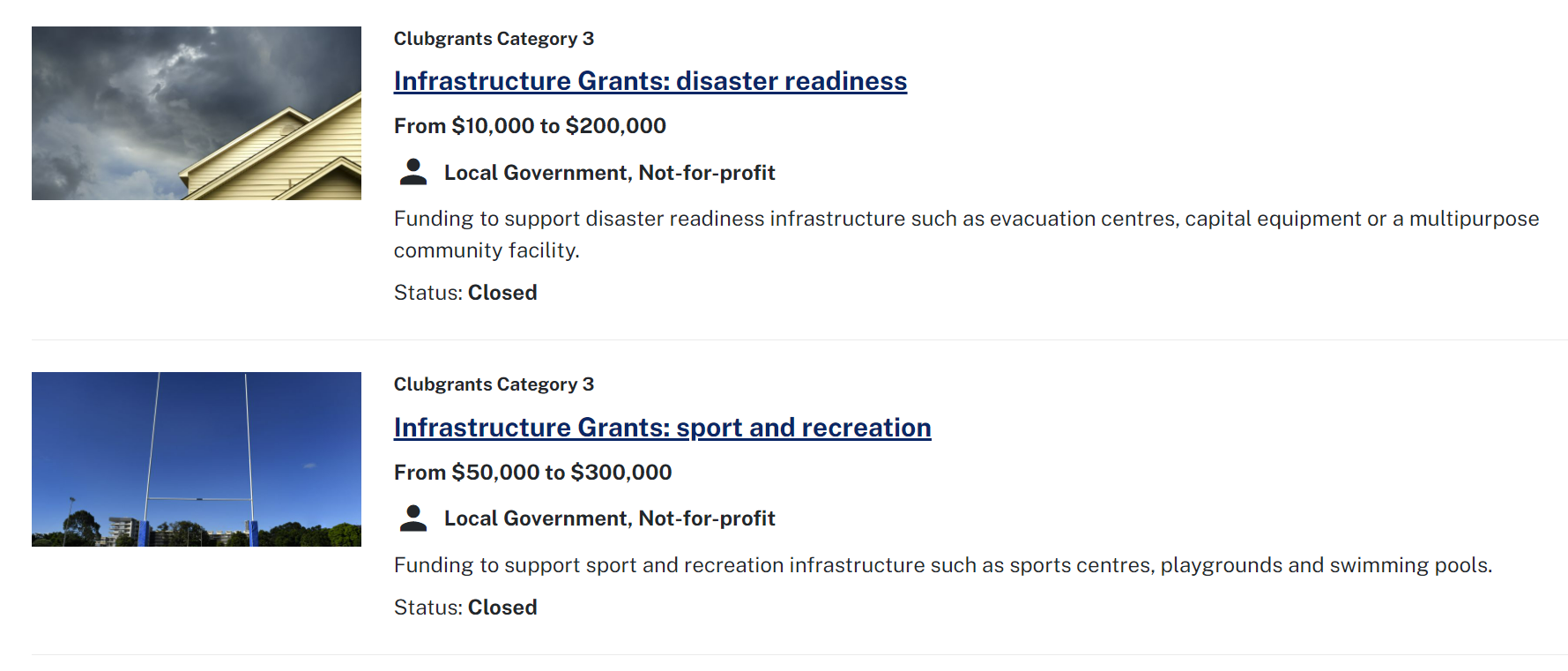 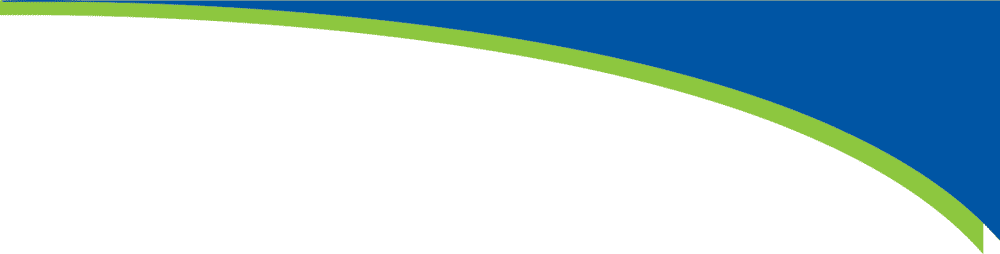 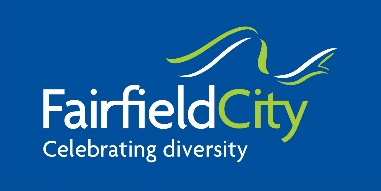 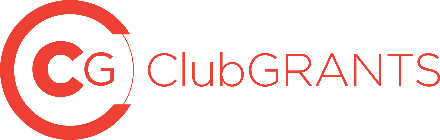 Where to find grants?
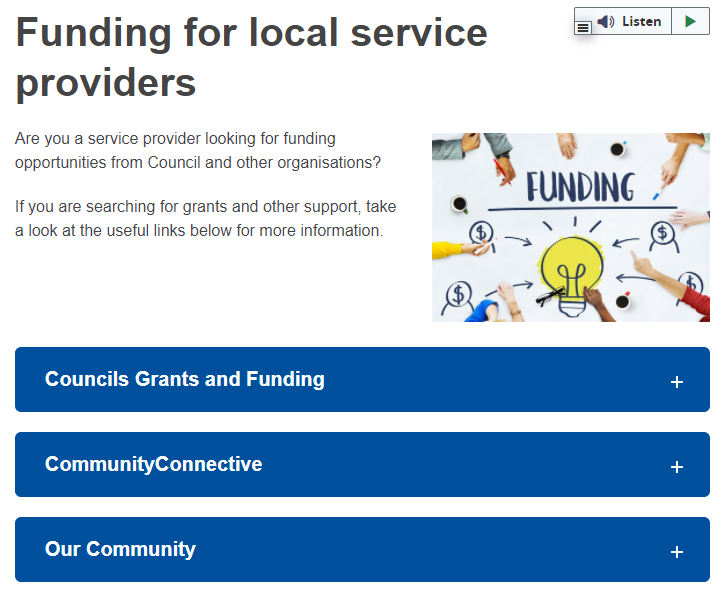 Funding for local service providers Fairfield City Council (nsw.gov.au)
[Speaker Notes: There are a range of other grant opportunities available throughout the year. Council has a list of Council grants and funding available on our website if you click the link above.]
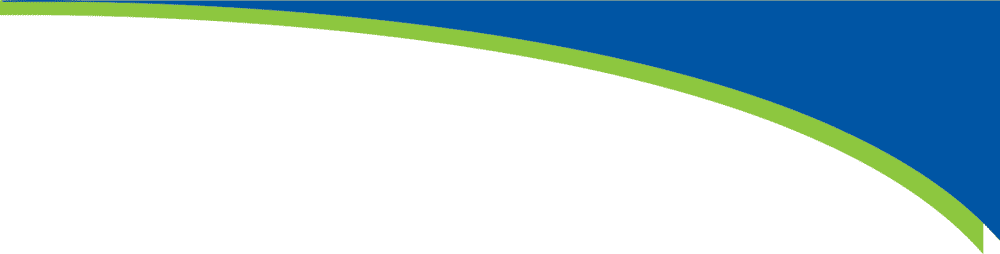 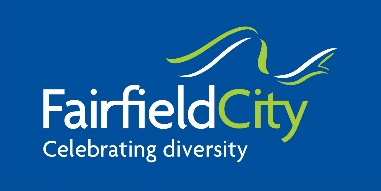 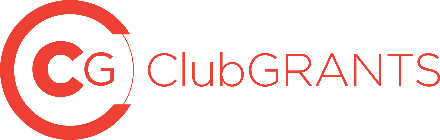 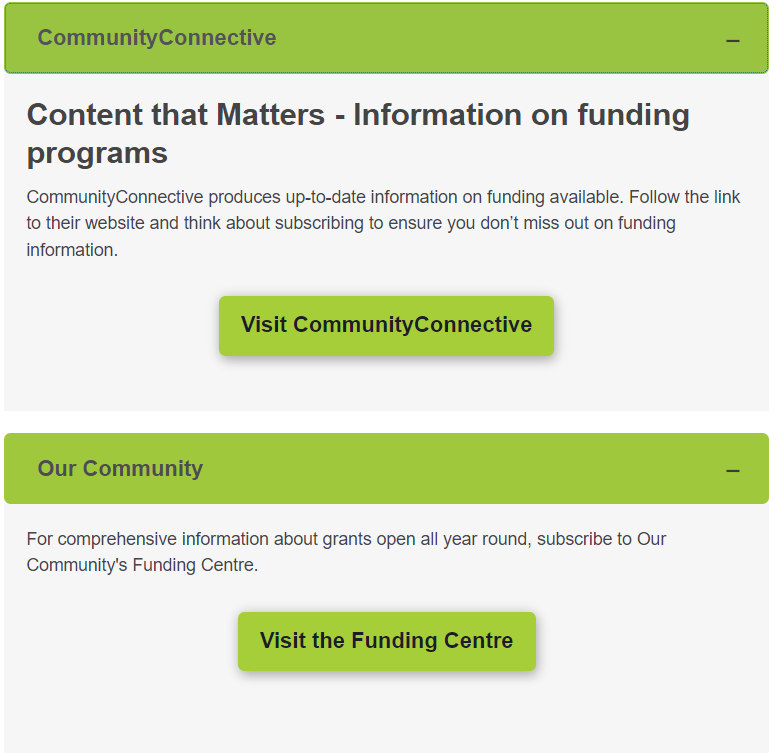 Funding for local service providers Fairfield City Council (nsw.gov.au)
[Speaker Notes: These two e-newsletters provide up-to-date information on funding information and opportunities! I would encourage you to subscribe to keep up to date with the latest grants information]
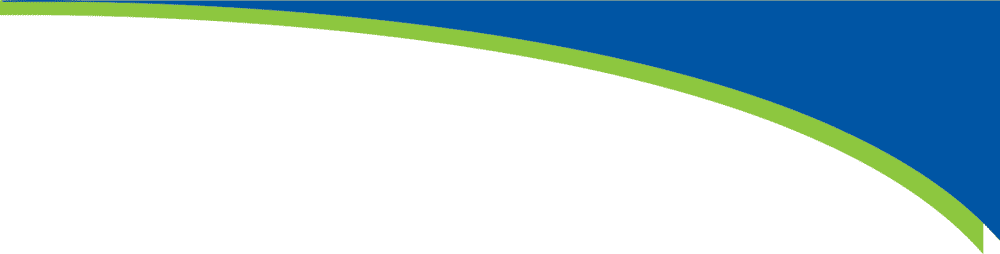 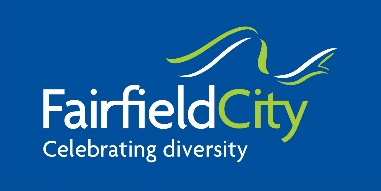 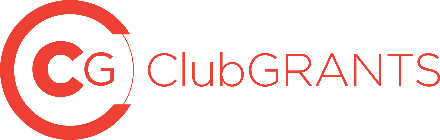 Eligibility Criteria
[Speaker Notes: This is the eligibility criteria FCC uses to assess the eligibility of the Clubs. This is then reviewed with the Local Committee who makes the final decisions on what applications fit in Category 1 and 2.]
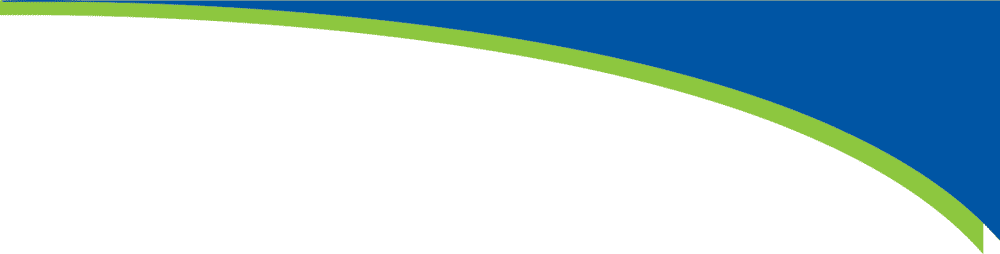 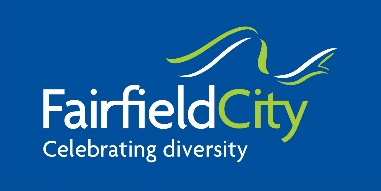 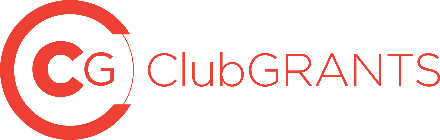 Eligibility Criteria
[Speaker Notes: Each local committee has a different eligibility criteria – 
Recipients of ClubGRANTS must have submitted their acquittals
Must be submitted progress and/ppr acquittal must contact us
Clubs determine extension, council do not make this decision]
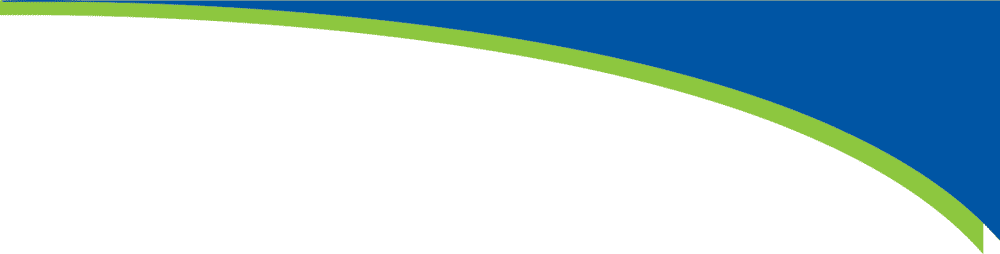 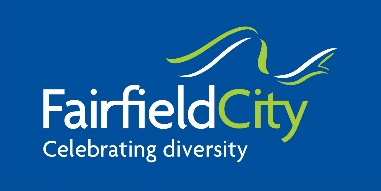 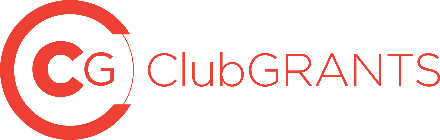 Fairfield ClubGRANTS Local Committee – Eligibility Requirements
[Speaker Notes: Recipients of ClubGRANTS must have submitted their acquittals]
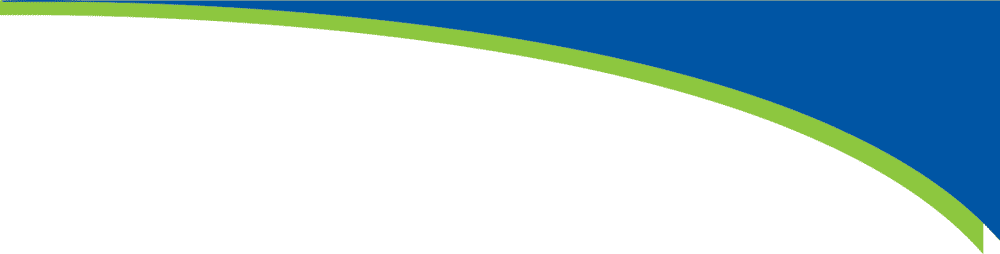 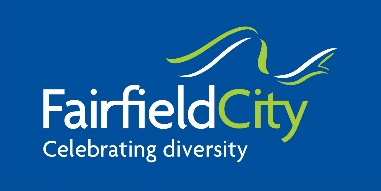 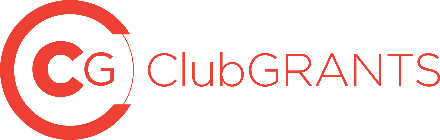 Fairfield ClubGRANTS Local Committee – Eligibility Budget Considerations
[Speaker Notes: Each committee (different LGAs) will have different eligibility areas]
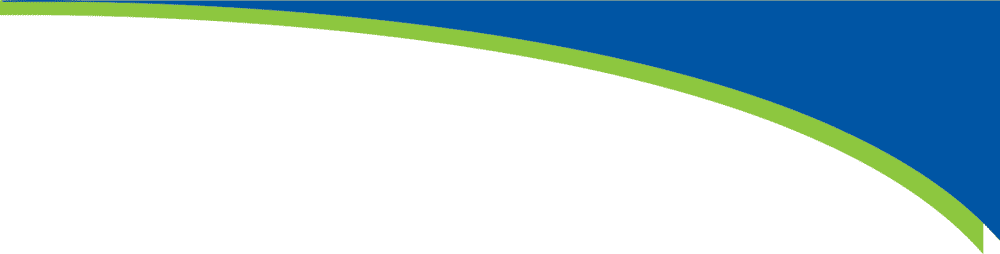 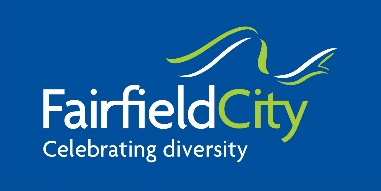 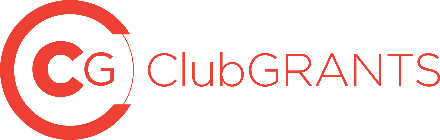 2023-24 Fairfield Local Community Priorities
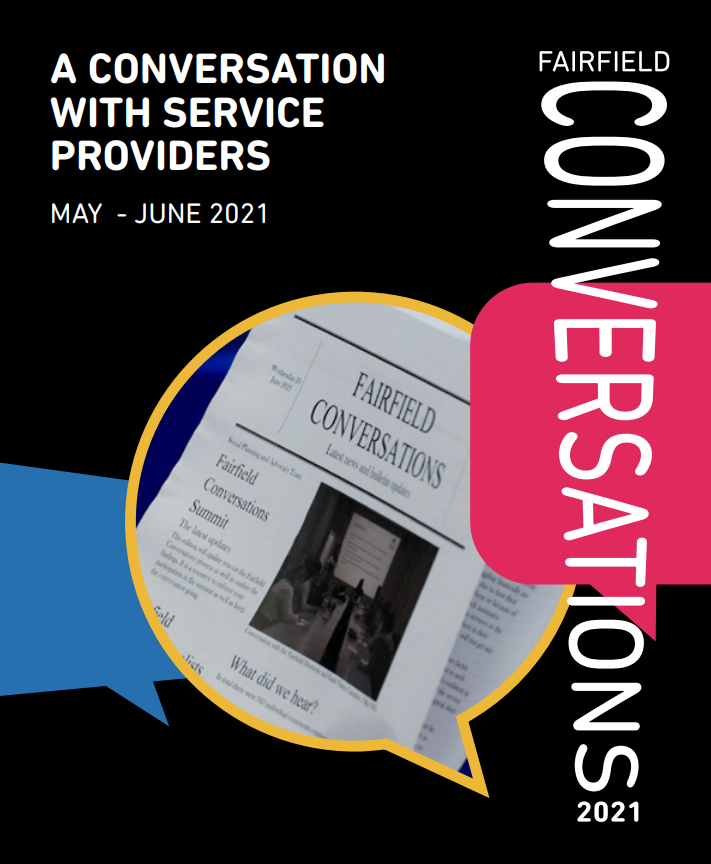 Fairfield Conversations Fairfield City Council (nsw.gov.au)
[Speaker Notes: Specific local priority areas identified through the 2021 and 2023 Fairfield Conversations. Fairfield Conversations is a social planning and engagement activity with local community service providers that aims to identify current and emerging social needs from the perspective of support services and professionals.]
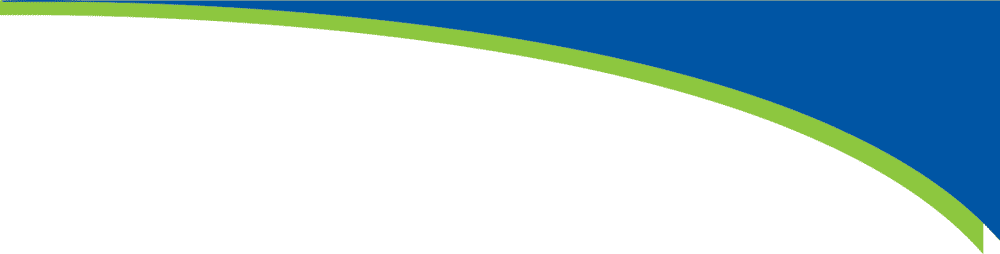 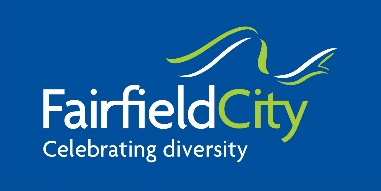 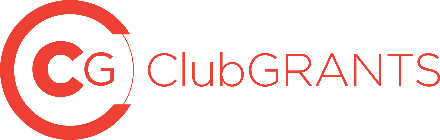 The Process
[Speaker Notes: Application are acknowledged by ClubNSW and additional information is sought if required.
Applications are collated and ranked by the ClubGRANTS assessment subcommittee.
Ranking is added to the database and sent to the participating clubs for decision.
Clubs allocate funds to the projects they have chosen to fund at Board Meeting
Successful applicant are informed via mail/email and invited to the ClubGRANTS Presentation Ceremony in  early August where they will officially meet the funding club representatives.
Unsuccessful applicants are notified via mail in early August and encouraged to apply again the following year.
Funds are transferred and the round is finalised..]
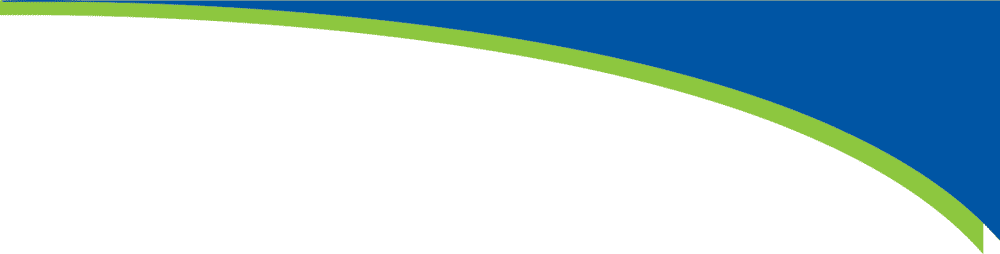 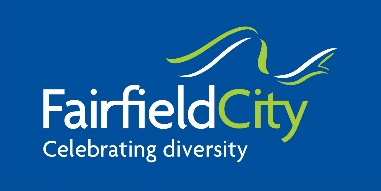 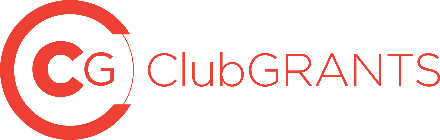 Processes once application has been received
[Speaker Notes: Applications are received and collated
Each application is assessed by the Assessment subcommittee
Assessment is based on eligibility and meeting the community needs as stated on the City Plan
Application are then ranked  
High 
Medium  
Low
Ineligible
Possible Cat 2
Scores are entered into the database and the database  is sent to participating Club board of directors]
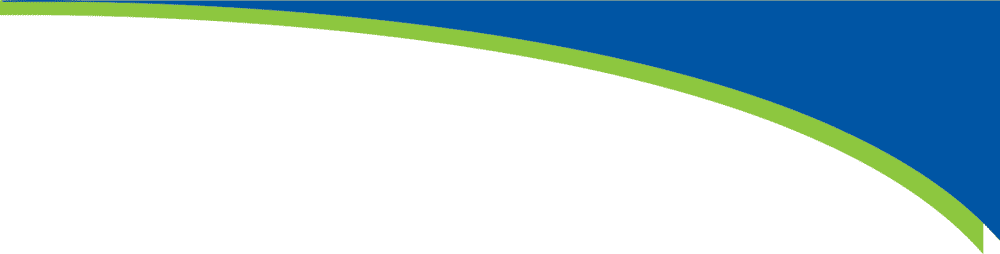 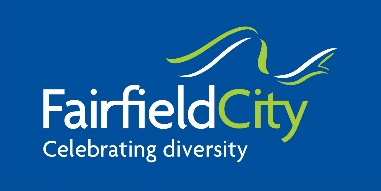 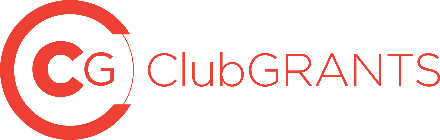 Project Allocation & Outcomes
[Speaker Notes: Previous years, Council sent through an email with the funding agreement or letter of offer. Last year all applicants were notified via the ClubGRANTS system online – emails were sent online. This process will continue this year.]
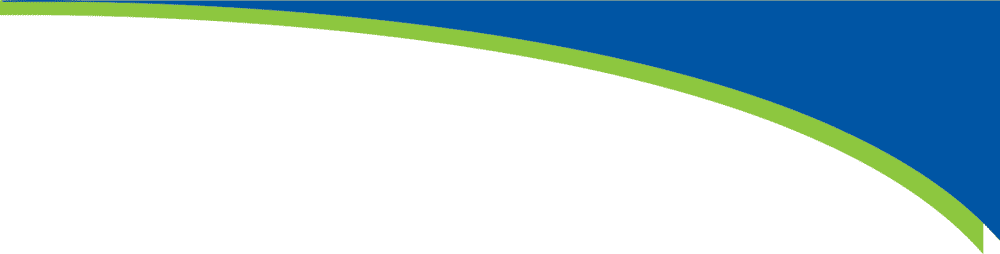 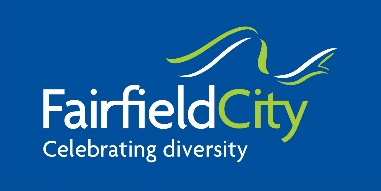 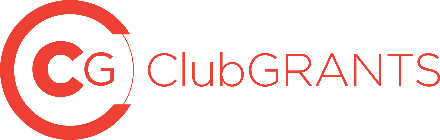 Project Allocation & Outcomes
[Speaker Notes: Previous years, Council sent through an email with the funding agreement or letter of offer. Last year all applicants were notified via the ClubGRANTS system online – emails were sent online. This process will continue this year.]
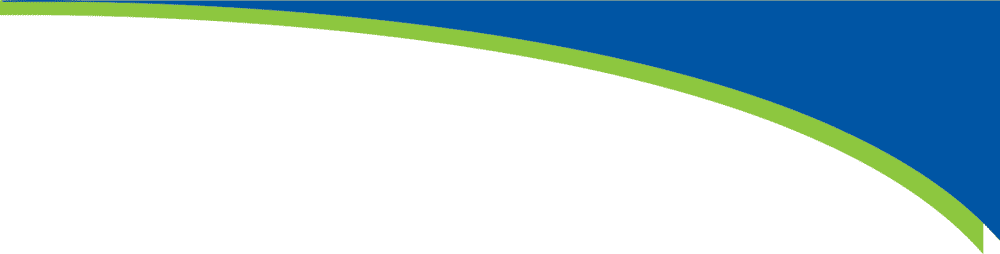 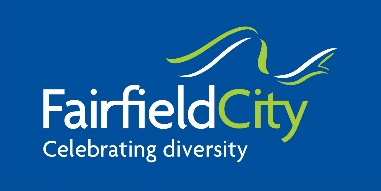 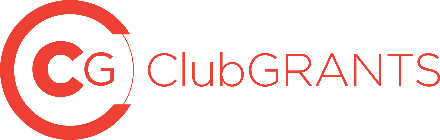 How to apply?
https://www.fairfieldcity.nsw.gov.au/Community/Grants-and-Funding#section-4
[Speaker Notes: Go to webpage. Follow the link.]
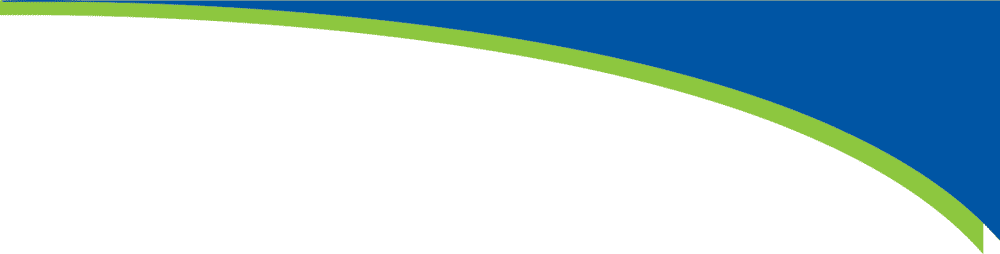 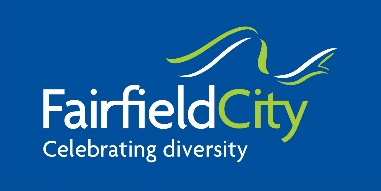 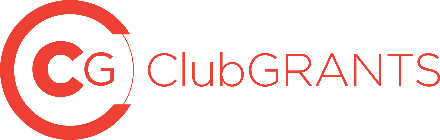 ClubGRANTS Online Submission website:
https://www.clubgrants.com.au/
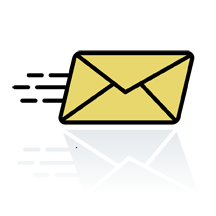 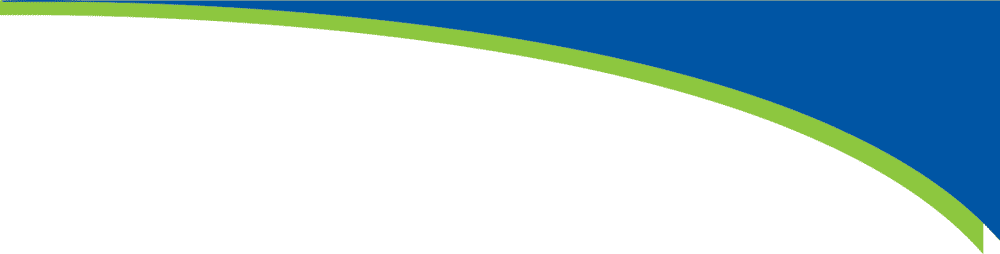 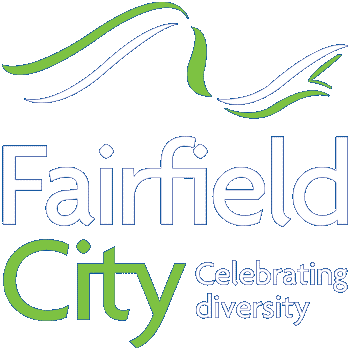 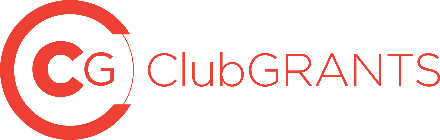 Application Requirements
Applications must be submitted by 5pm on the closing date. Applications submitted after this time and date will not be considered
All mandatory supporting documents must be attached to the application. If you have trouble attaching documents, please contact ClubASSIST on 1300 730 001
The ClubGRANTS Local Committee will not consider further applications until they have received a final project report or progress report on previously funded projects
Once you have lodged your completed 2024 online application, you will receive an acknowledgement email.  If you do not receive this email, please contact ClubASSIST on 1300 730 001
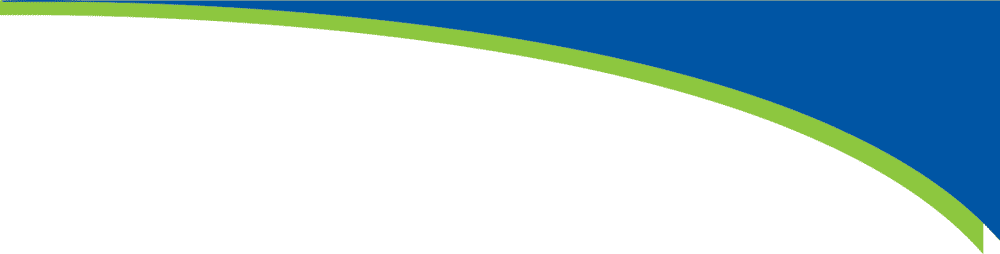 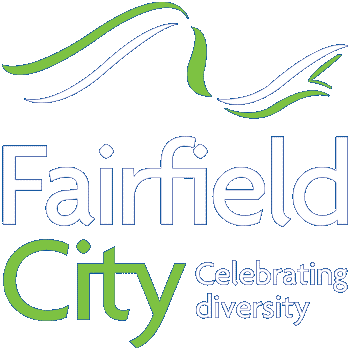 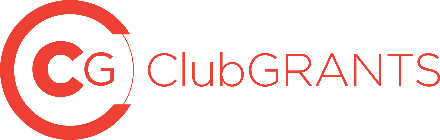 ClubsNSW Information
https://www.clubgrants.com.au/how-to-apply 
https://www.clubgrants.com.au/faqs
https://www.fairfieldcity.nsw.gov.au/Community/Grants-and-Funding#section-4 
https://www.clubgrants.com.au/help/applicants
Click here
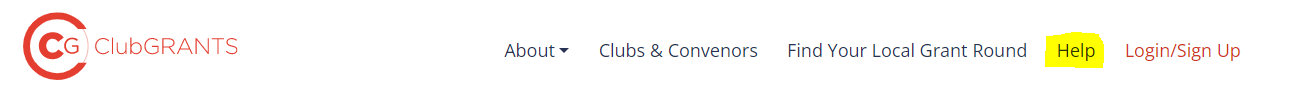 [Speaker Notes: Click on the help button at the top right hand side of the page – then click on help for applicants]
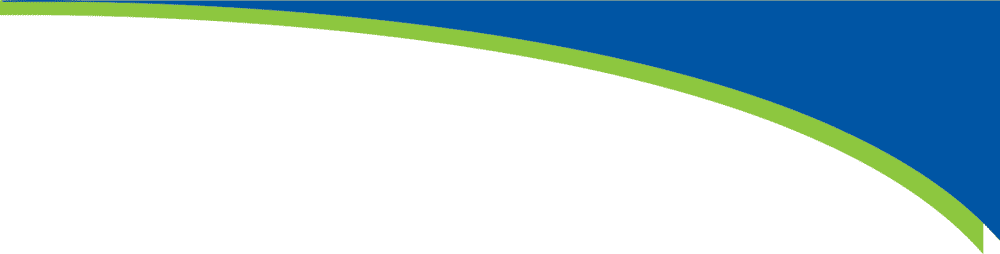 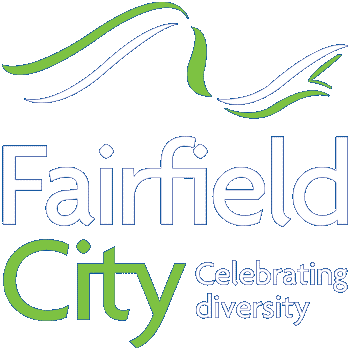 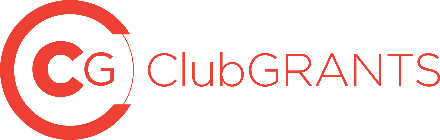 ClubsNSW Information
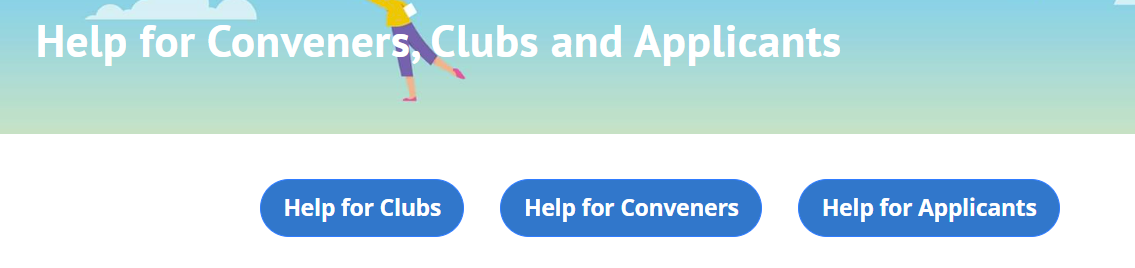 Click here
[Speaker Notes: Then click on help for applicants]
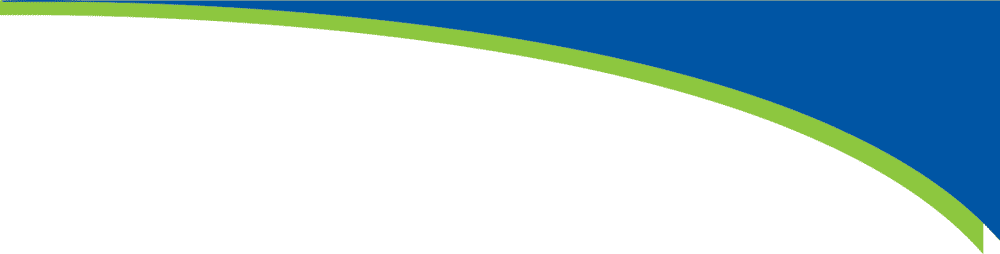 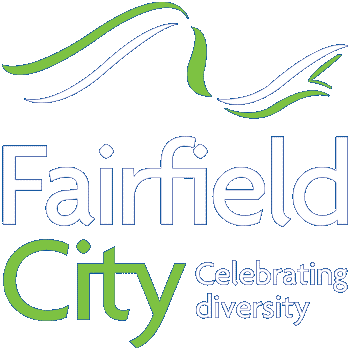 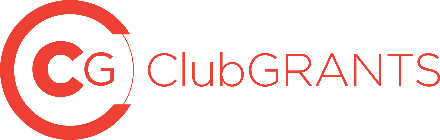 ClubsNSW Information
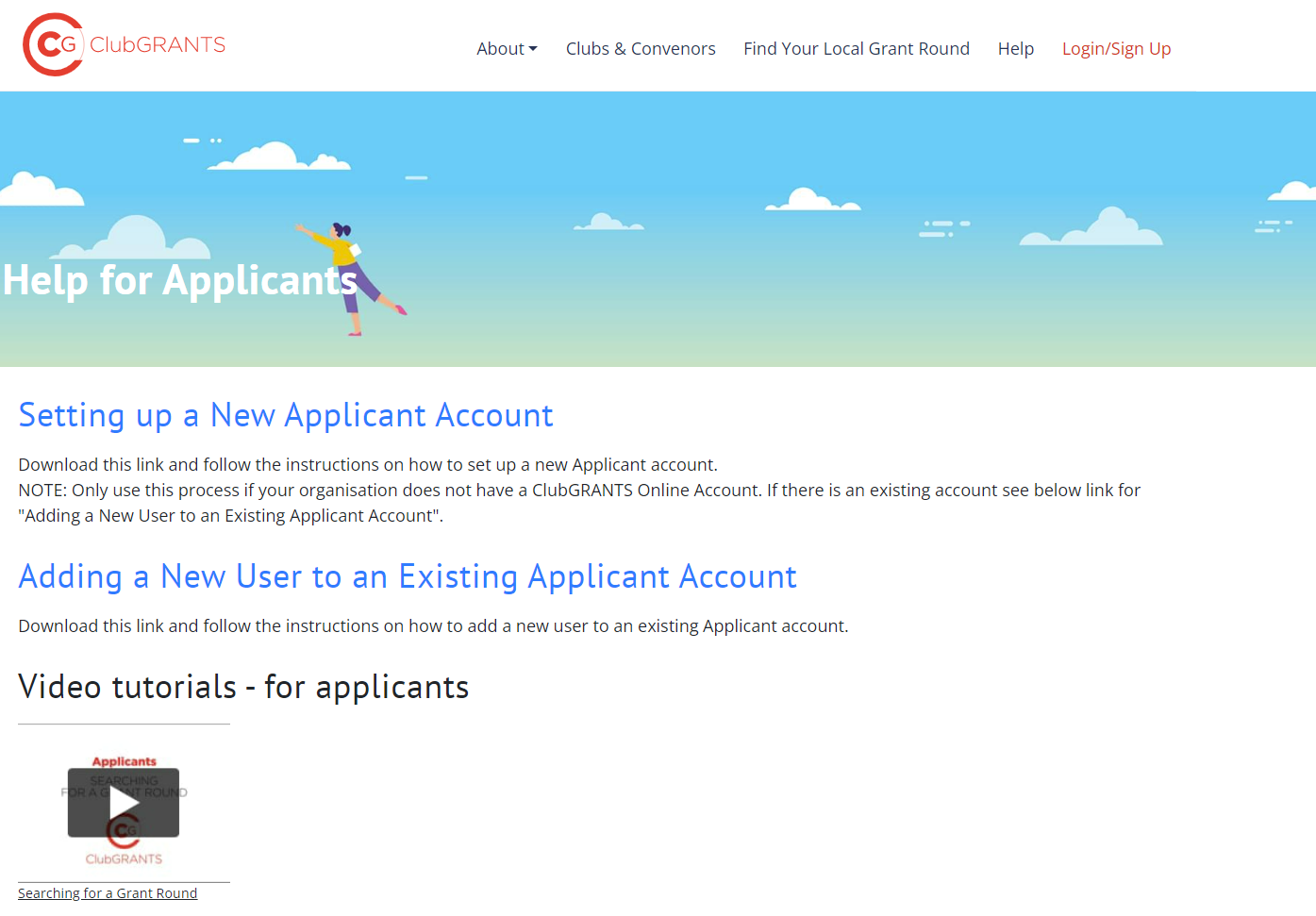 [Speaker Notes: There are now video tutorials available for applicants to help guide you through the system. Another new feature is how to add a new user to an existing applicant account – this is a common problem we have seen before with staff turnover. Please try where possible to have a generic grants email address to ensure messages are being delivered to the right person and progress/acquittal reports are being completed.]
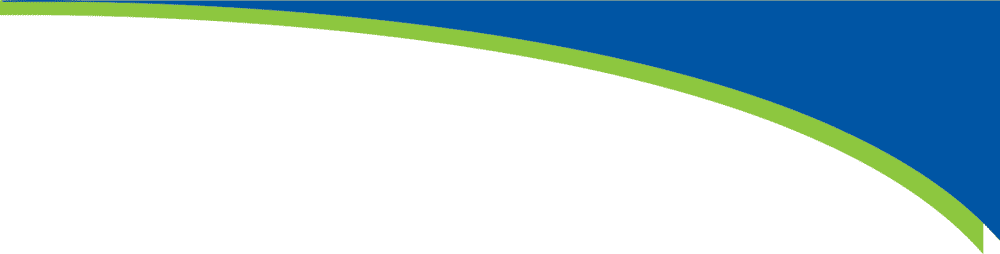 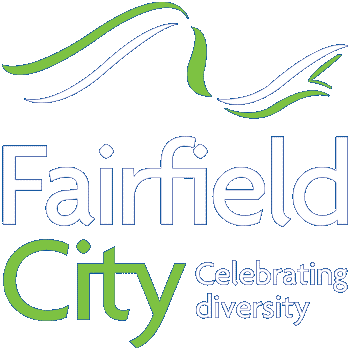 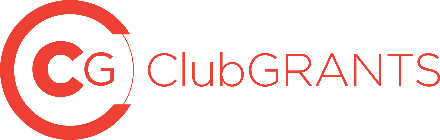 ClubsNSW Information
Applicant Manuals available in English, Vietnamese, Chinese and Arabic.
https://www.clubgrants.com.au/faqs
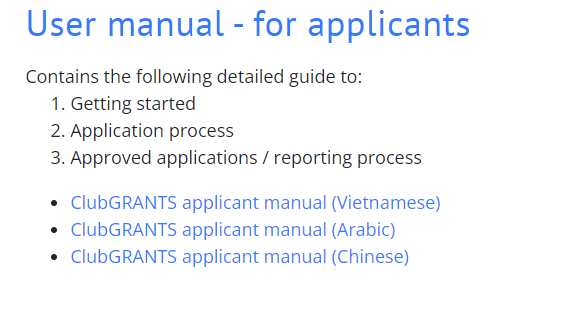 [Speaker Notes: There are a range of applicant manuals (hard copy versions are available at the front).  Applicant manuals are available in English, Vietnamese, Chinese and Arabic]
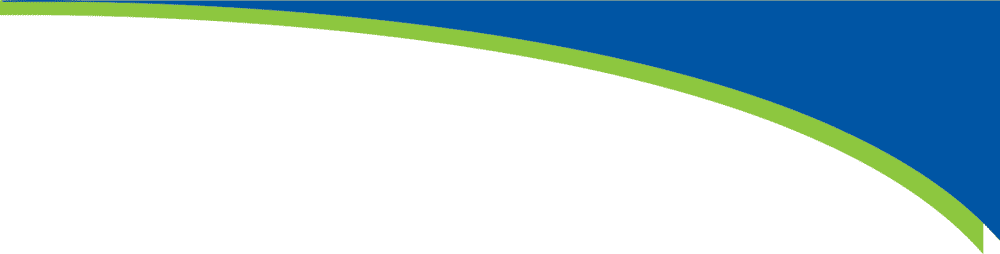 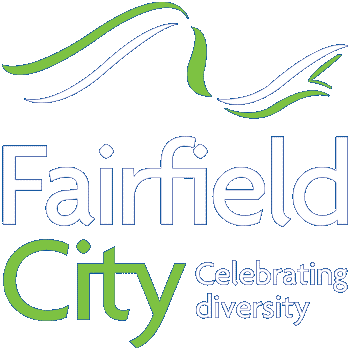 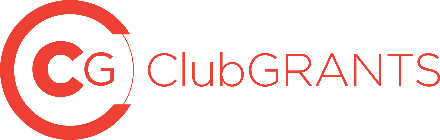 ClubsNSW Information
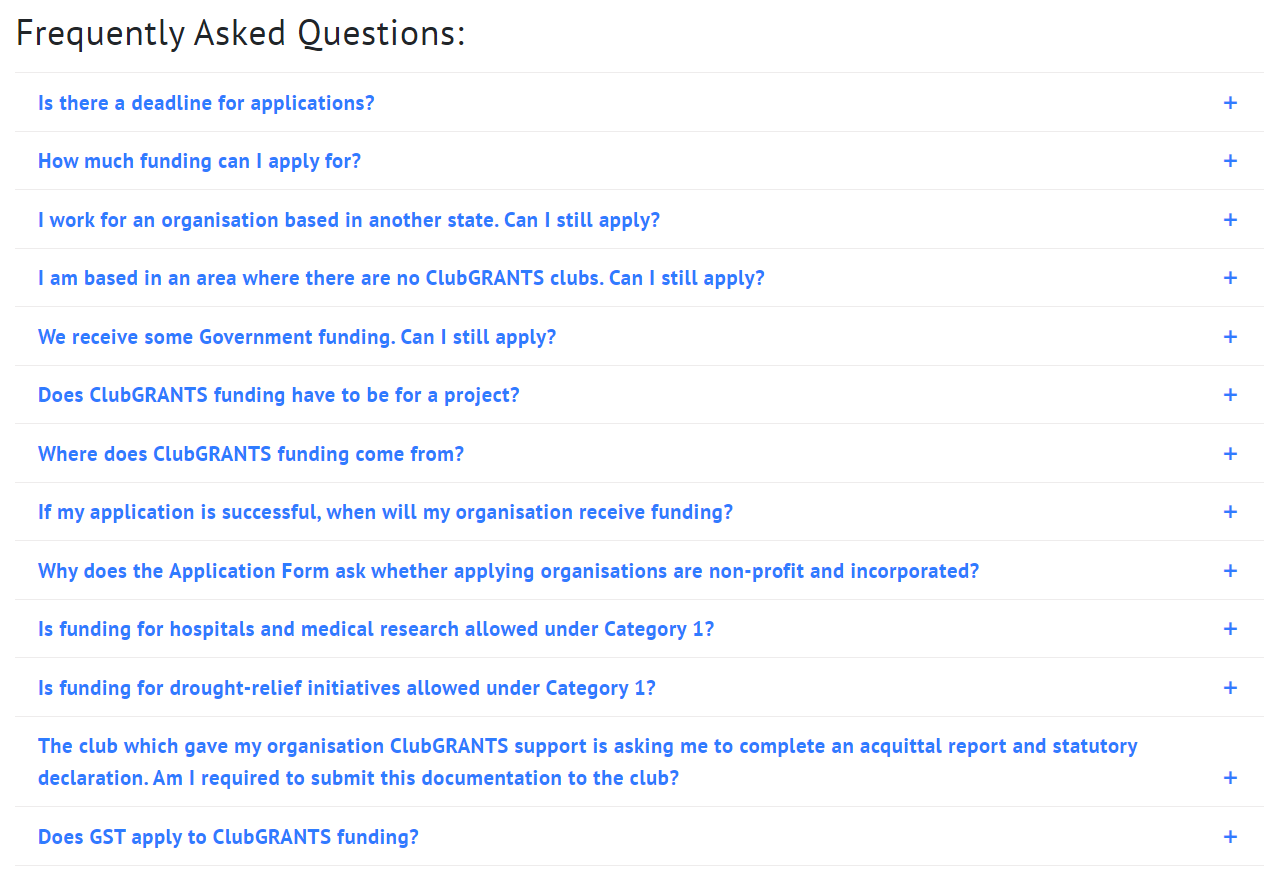 [Speaker Notes: The Help page also has a list of frequently asked questions]
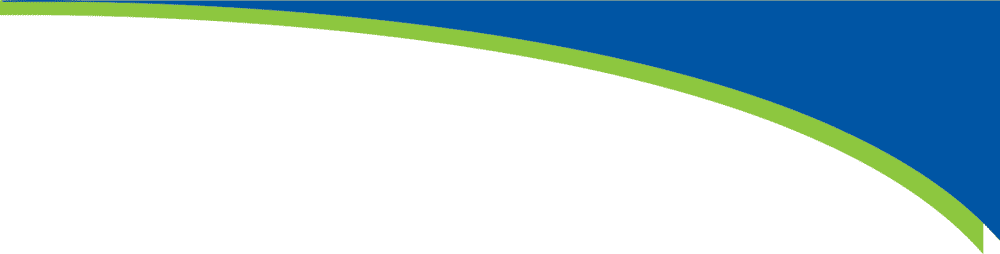 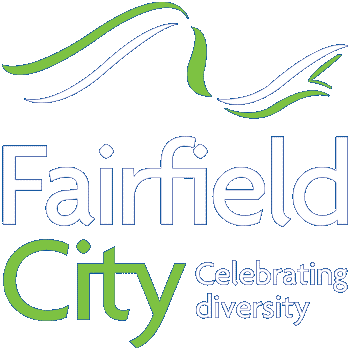 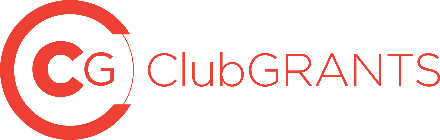 ClubsNSW Information
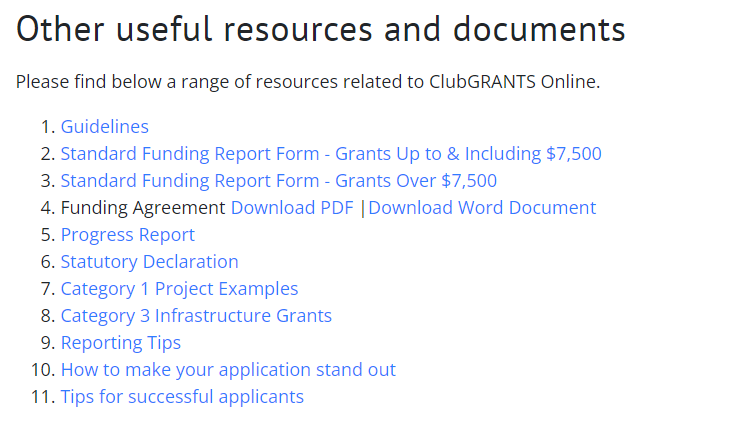 [Speaker Notes: The resources are also available on the help page.]
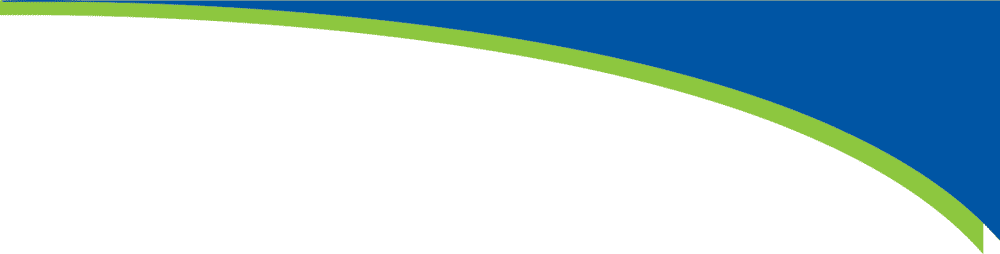 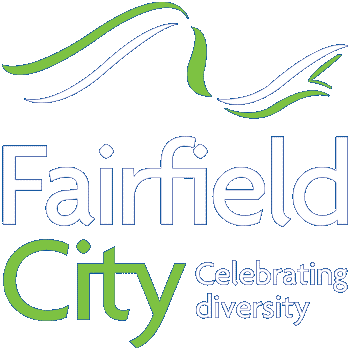 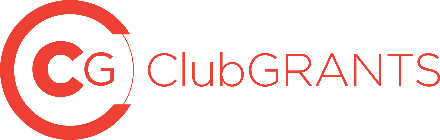 Contact Details – Technical/Application Enquiries
ClubAssist
Tel: 1300 730 001
https://www.clubgrants.com.au/faqs
[Speaker Notes: For all technical enquiries relating to the ClubGRANTS Online website (e.g. application submissions, technical/system issues), please contact ClubsNSW MEC on 1300 730 001.]
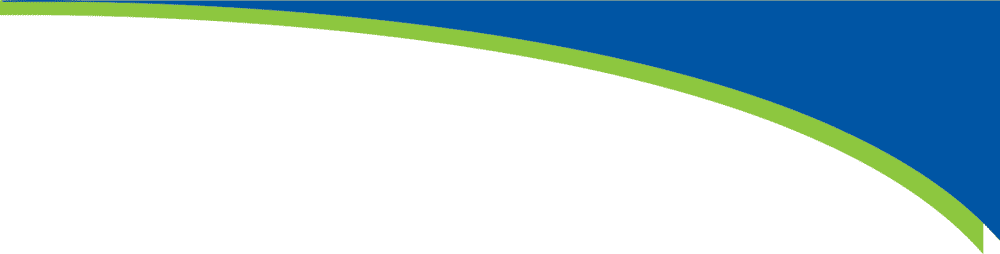 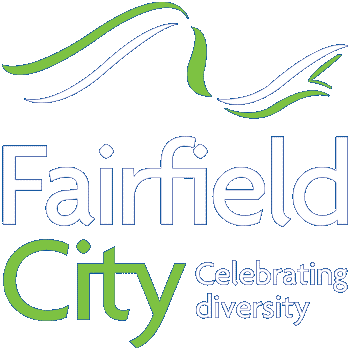 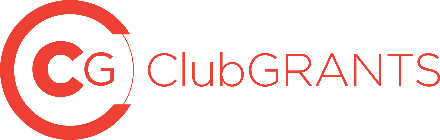 Contact Details – Project Enquiries
The Grants Team

Cherie Pescod
Community Projects & Partnerships Officer
Tel: 9725 0760
Email: clubgrants@fairfieldcity.nsw.gov.au

Edwina Yang
Business Support Officer
Tel: 9725 0222
Email: clubgrants@fairfieldcity.nsw.gov.au
[Speaker Notes: For any enquiries relating to your project (e.g. project ideas, eligibility criteria), please contact The Grants Team on 9725 0222 or clubgrants@fairfieldcity.nsw.gov.au.]
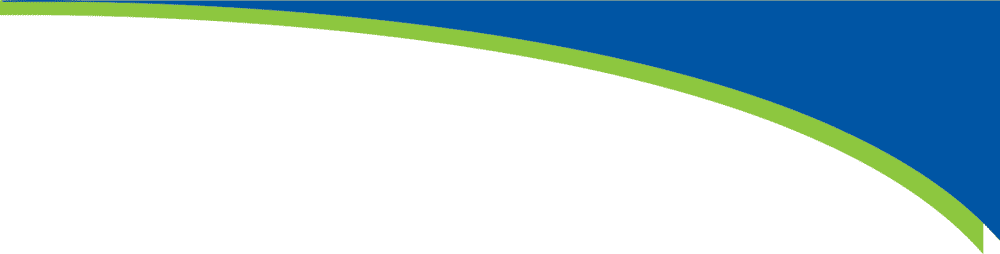 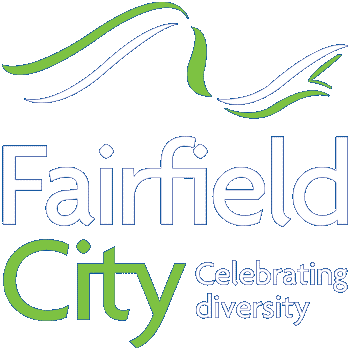 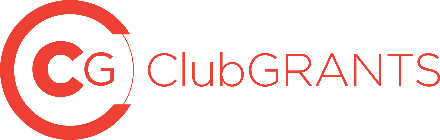 Contact Details – Funding Enquiries
For any questions around extension of progress reports, acquittal reports or changes to funding agreements – please contact the Funding Club.
Participating clubs in the Fairfield LGA
Fairfield RSL Club
Cabra-Vale Diggers Club
Mounties
Mekong Mounties Group
Triglav Mounties Group
St Johns Park Bowling Club
Canley Heights RSL
Club Marconi
Cabramatta Rugby Leagues Club
Smithfield RSL
Cabramatta Bowling Club
Grant Writing Tips! How to correctly complete an application, budget and workplan?
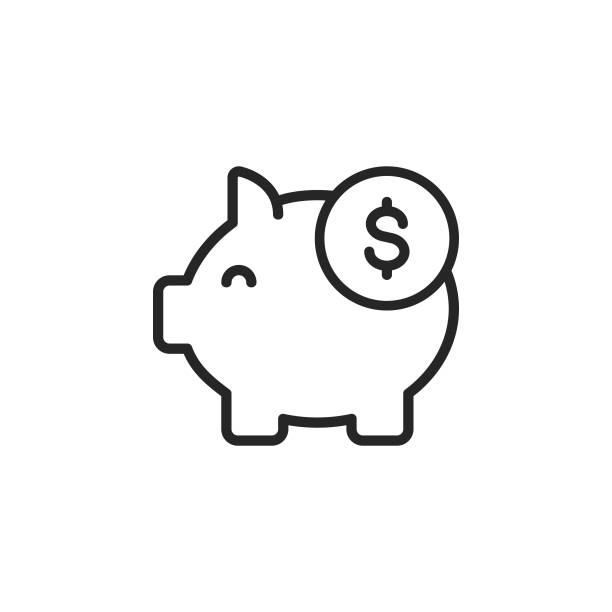 Funding Budget
Be reasonable with amount requested
Provide a detailed budget – show all workings e.g. 10 x 2hr sessions @ $80.00 per session)
Itemise all expenditures with clarity
Income = expenditures
Outline in-kind contributions
Part-funding option if elected
Make sure your numbers add up correctly
[Speaker Notes: Part funding options – e.g. 30k from Mounties, 20k from Cabravale, or streamline funding
Answer question – about part funding – yes or no]
Budget (Poor Sample)
[Speaker Notes: The budget should be clear – detail the expenses as much as possible
This is quite vague and difficult for the assessors to understand exactly what the money will be spent on and whether it is value for money]
Budget (Good Sample)
[Speaker Notes: Additional]
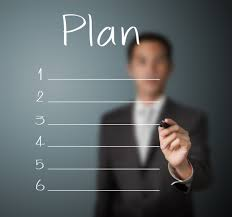 Project Workplan
Outline Objective(s)
Tasks and actions: 
What are the activities you need to do to implement your project?
Performance indicators:
How will you measure the success of the tasks and actions?
Timeframes:
When will it be done by?
[Speaker Notes: Workplans are required]
Workplan (Poor Sample)
Q 6. Work Plan. Please complete the following project work plan, 
for only up to 3 objectives. 
Objective 1:Increase participants confidence in job readiness with the completion of the 
Hospitality and Customer Service Certificate. 

Q 7. Objective 1 details:
Workplan (Good Sample)
Q 6. Work Plan. Please complete the following project work plan, 
for only up to 3 objectives. 
Objective 1:Increase participants confidence in job readiness with the completion of the 
Hospitality and Customer Service Certificate. 

Q 7. Objective 1 details:
Funding Tips
Targeting the identified local priorities (Fairfield Conversations)
Demonstrate how your project will benefit/impact the local community and number of people benefited or impacted
Use relevant statistics and data to substantiate your claims or issues
Value for money
Be creative and innovative with your project
Use plain English
Specify the who, what, when, where and why
Establish a relationship with your local clubs
Have a co-worker read your application prior to submitting it
https://www.clubgrants.com.au/themes/custom/clubgrants_bs4/files/cg_resource_standout.pdf
[Speaker Notes: The more a club knows about your organisation and the type of work you do, the more likely you are to receive funding. Likewise, the more you know about a club, the better you can tailor your application to meet their values and interestsc]
Feedback on previous submissions
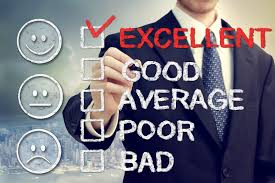 Applicants had submitted unrealistic budgets – project did not represent value for money
Too much money spent on administration and too little on service delivery
Too much money spent on equipment items with minimal service provisions
Project workplan objectives are unclear or unrealistic – the project lacks clarity and detail
Project submitted for the wrong category, they put in for Cat 1 but their project was a Cat 2 - e.g. capital items or sporting projects – read the guidelines clearly
[Speaker Notes: Example of feedback – reasons they were not funded]
Useful Websites - Statistics
Community Profile – Demographic Resources
https://profile.id.com.au/fairfield
http://www.fairfieldcity.nsw.gov.au/info/20005/community_services/971/community_profile
Crime data for each LGA in NSW: https://www.bocsar.nsw.gov.au/

Centrelink data (numbers of people on different payments, job seeker numbers, unemployment figures): https://lmip.gov.au/

Health data collated from a range of sources for each LGA across Australia: https://phidu.torrens.edu.au/social-health-atlases 

HealthStats NSW is a 'one-stop-shop' providing statistical information about the health of the NSW population 
https://www.health.nsw.gov.au/hsnsw/Pages/default.aspx 

Unemployment rates for every LGA in Australia, each state and the national rate (quarterly): https://www.dese.gov.au/employment/employment-research 

NSW Population projections to 2036 for each LGA in NSW https://www.planning.nsw.gov.au/Research-and-Demography/Population-projections
[Speaker Notes: Outline statistics – to highlight evidence of need]
Useful Websites - Statistics
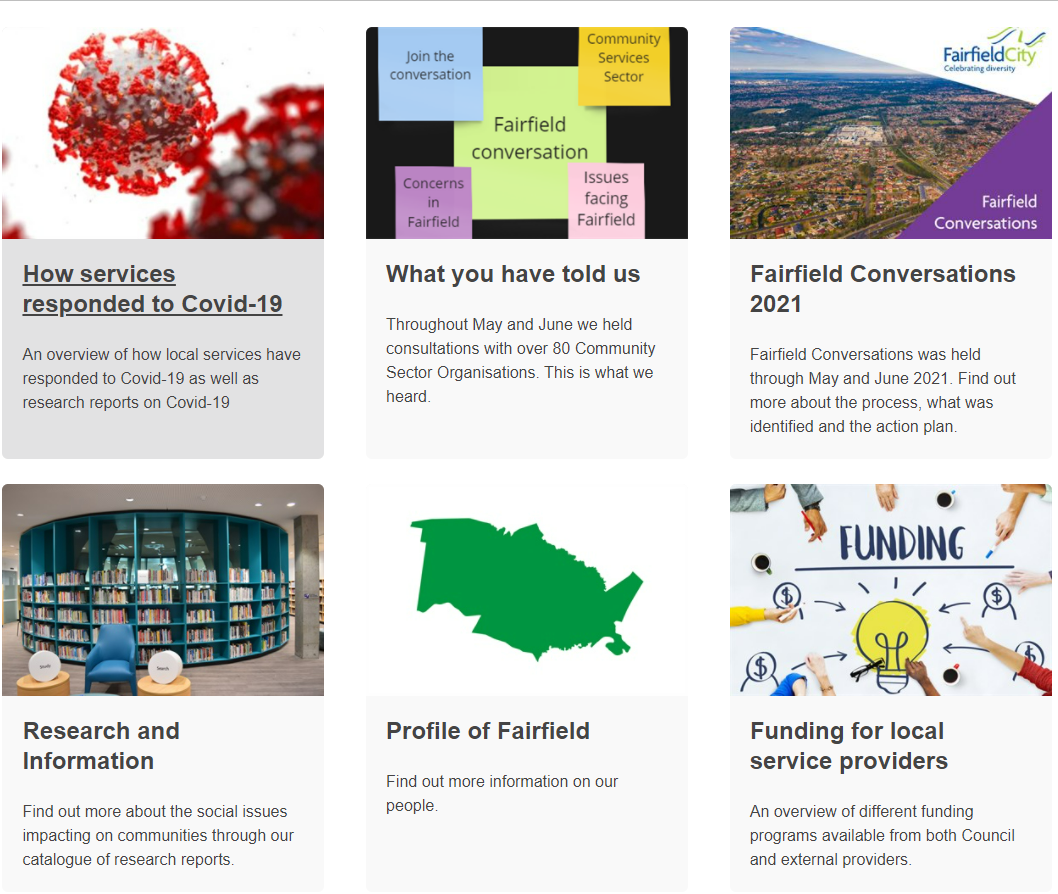 Fairfield Conversations

https://www.fairfieldcity.nsw.gov.au/Community/Fairfield-Conversations/Research-and-Information
[Speaker Notes: Fairfield Conversations is a social planning and engagement activity with local community service providers that aimed to identify current and emerging social needs from the perspective of support services and professionals.]
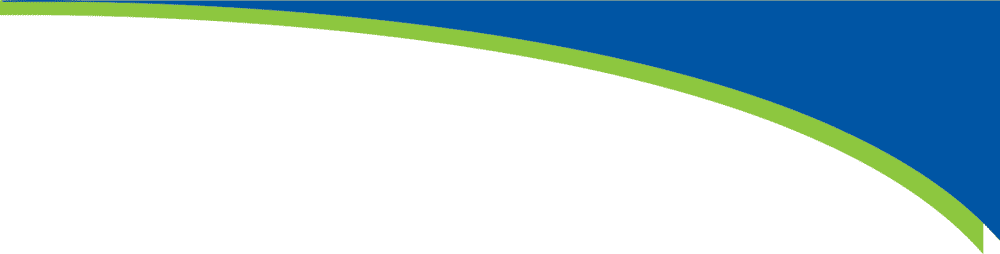 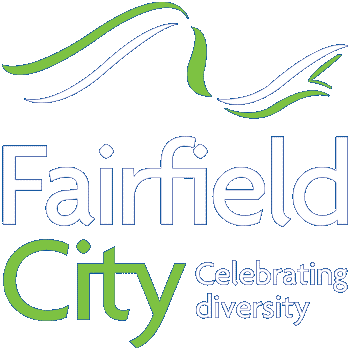 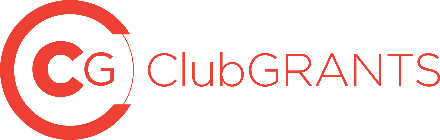 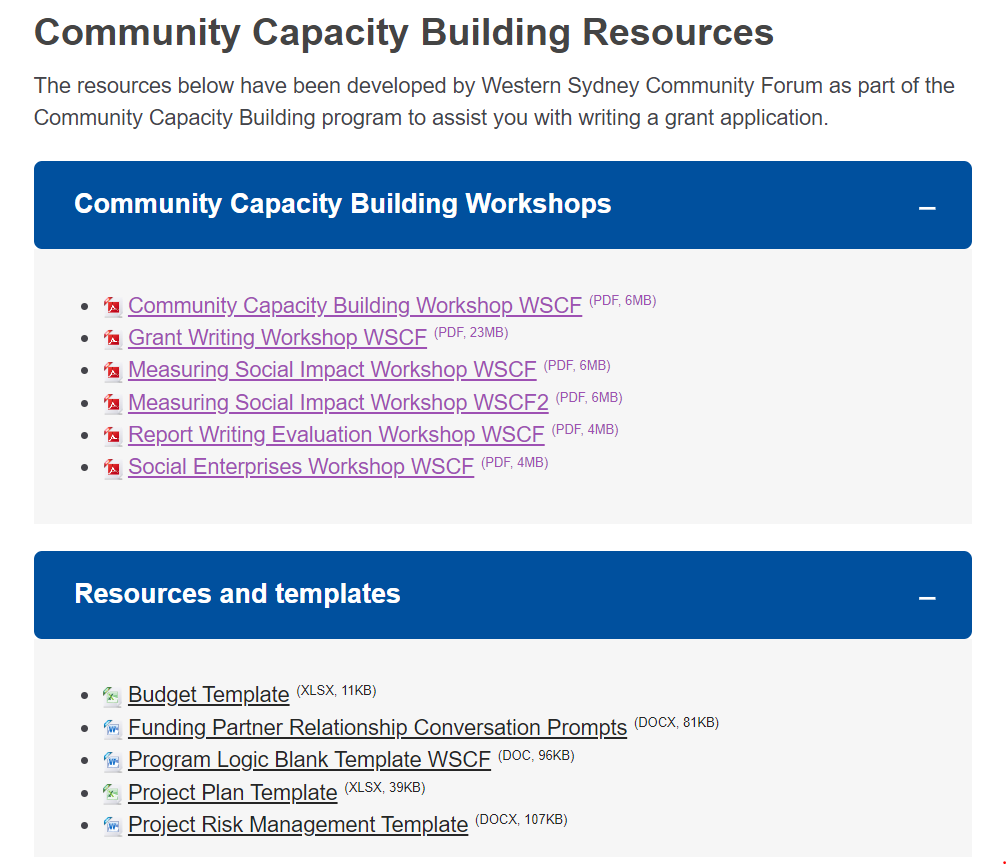 https://www.fairfieldcity.nsw.gov.au/Community/Grants-and-Funding#section-6
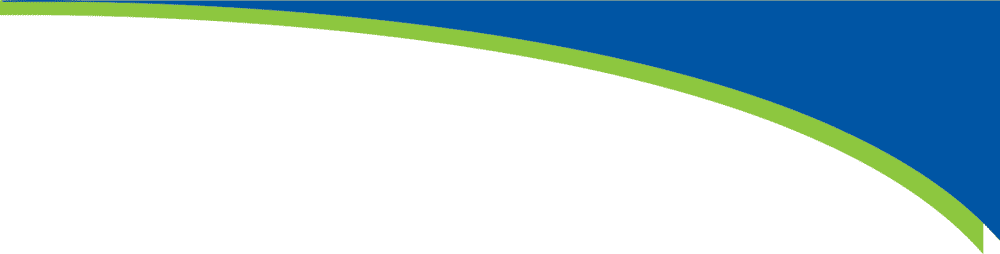 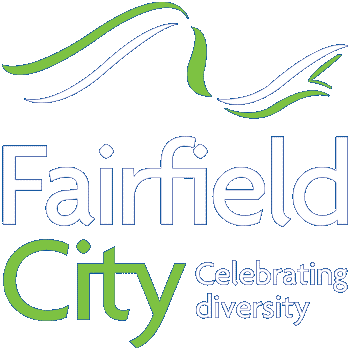 Grant Writing Workshops
This grant writing workshop is intended to give local service providers insight into how to write a good grants application. The workshops will be facilitated by Keith Whelan from The Grants Guy. 

Dates:
Thursday 22 February | 9.30am – 11.30am (in person)
Thursday 22 February | 5.30pm - 7.30pm (in person)

To register: https://grantwritingworkshops2024.eventbrite.com.au
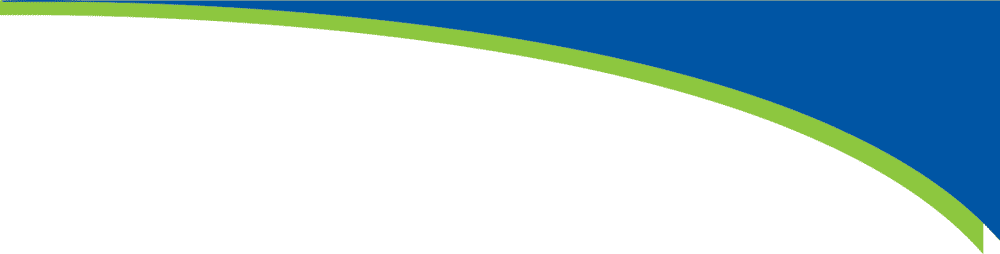 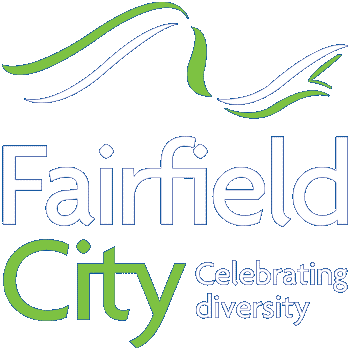 Community Grants Information Sessions
This session will provide information about Council’s Community Development Grants program. Hear from the Grants Team on the updated guidelines, past successful projects and priority areas. There will also be opportunity for a Q & A!
Dates:
Wednesday 21 February | 9.30am – 11.30am (in person)
Wednesday 21 February | 5.30pm - 7.30pm (in person)

To register: 
https://Communitygrantinfosession2024.eventbrite.com.au
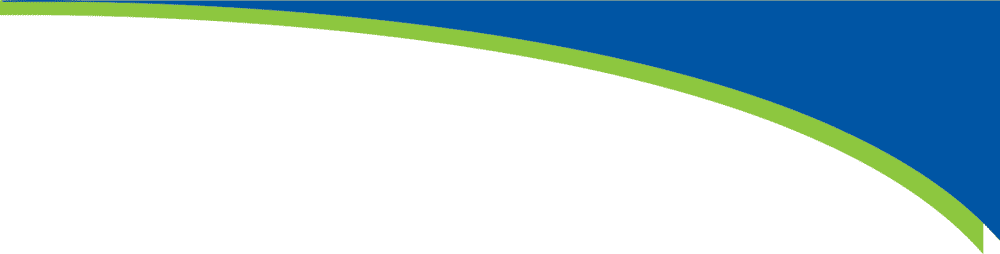 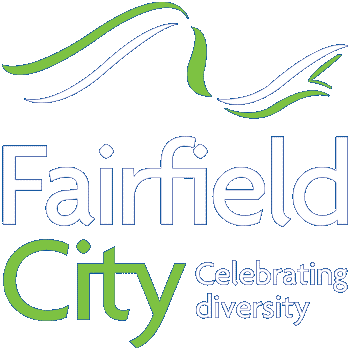 Grant Writing Workshops
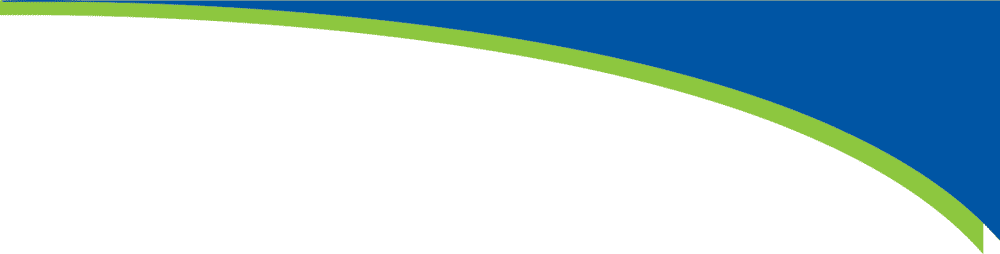 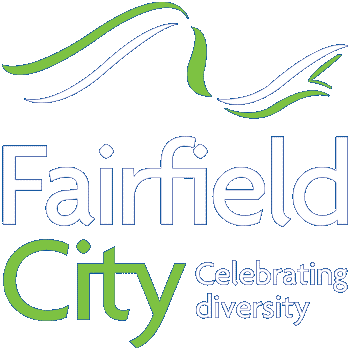 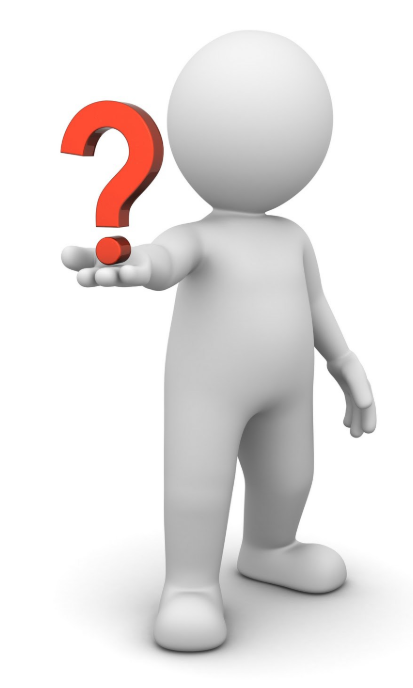 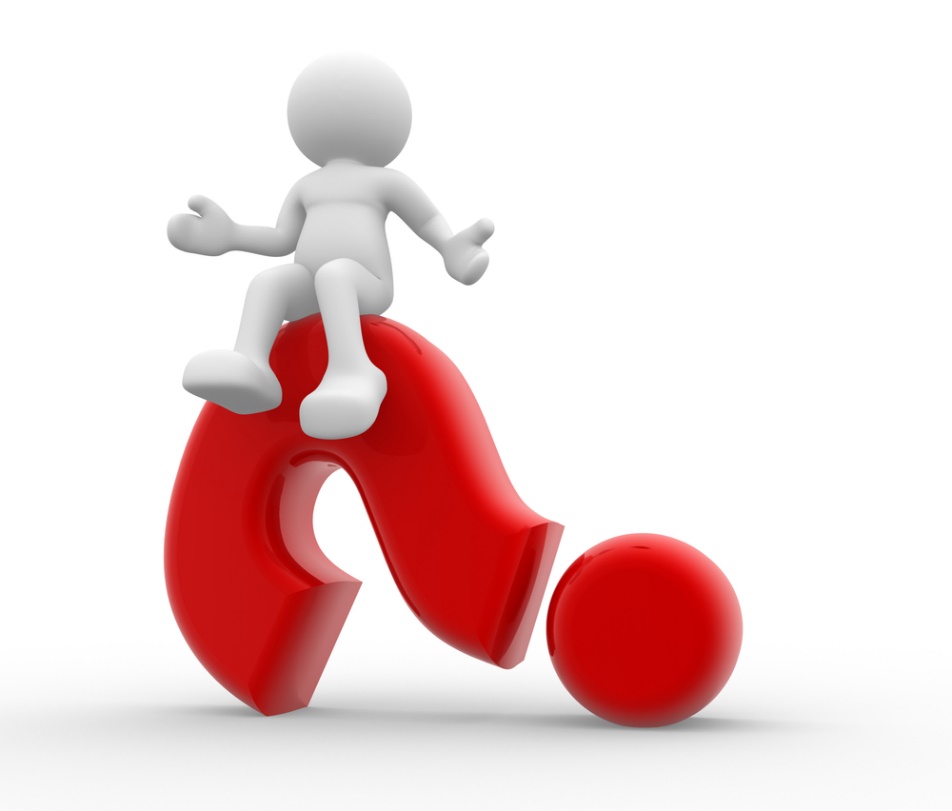 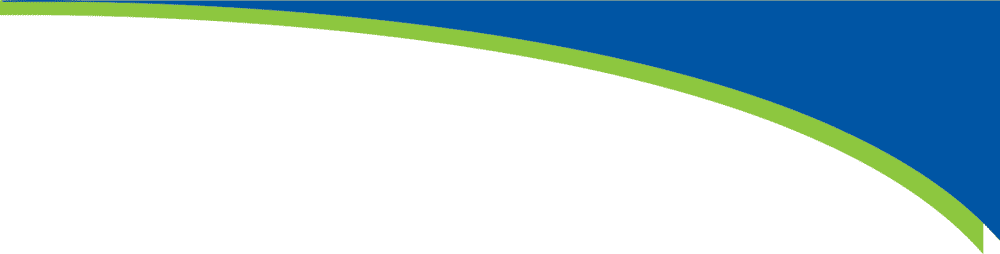 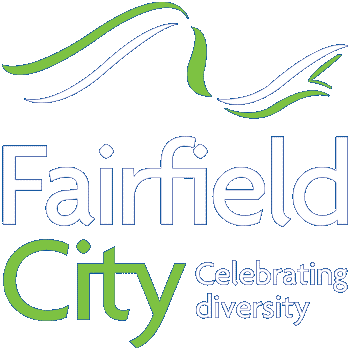 Thank you for attending! 

Please fill in the survey – your feedback will assist us with planning of future workshops.